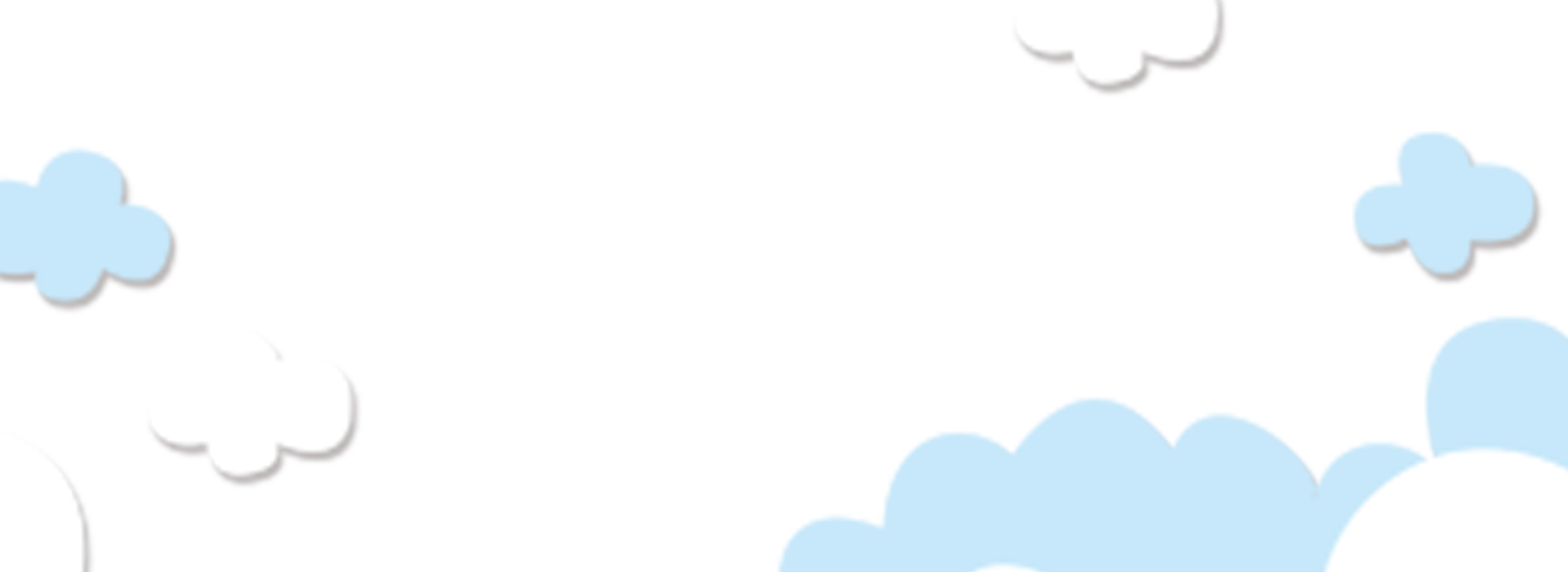 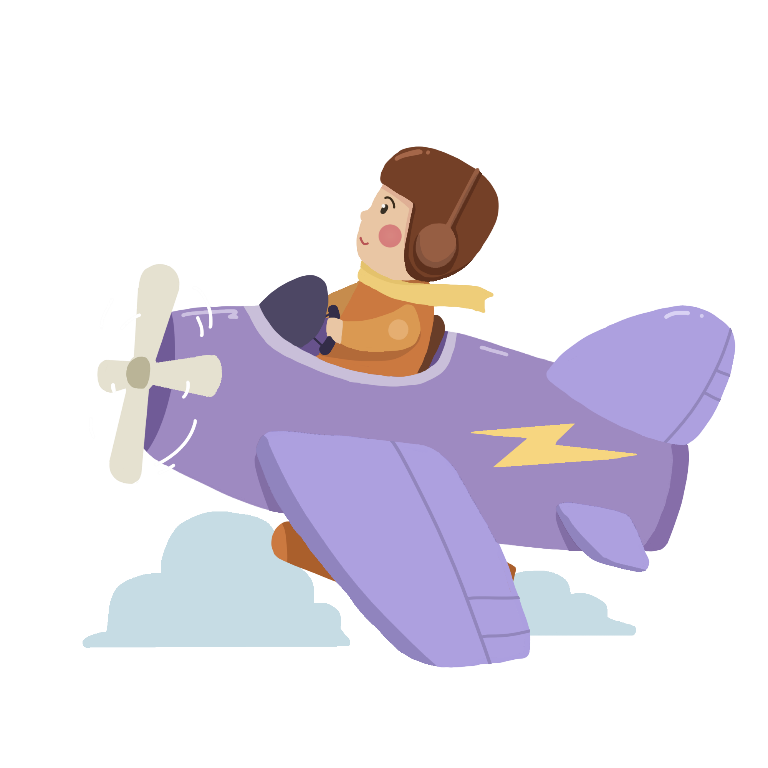 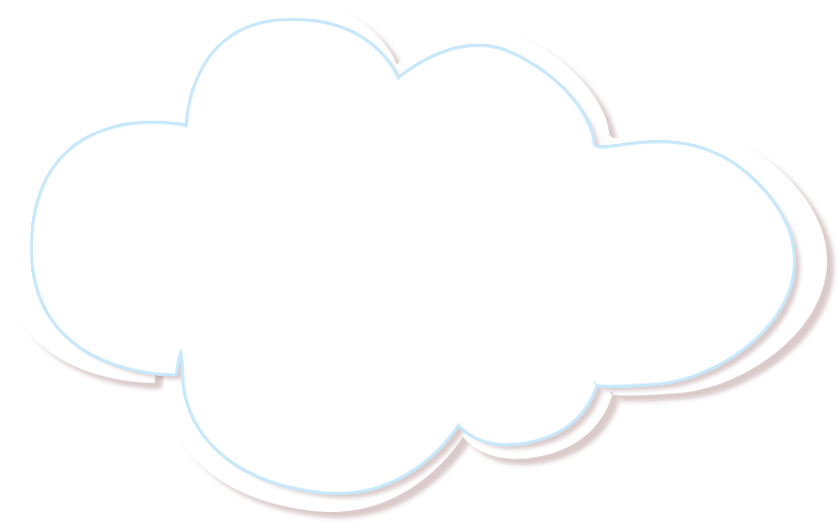 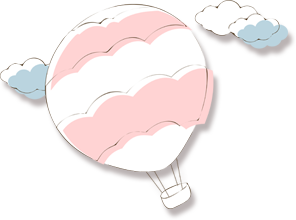 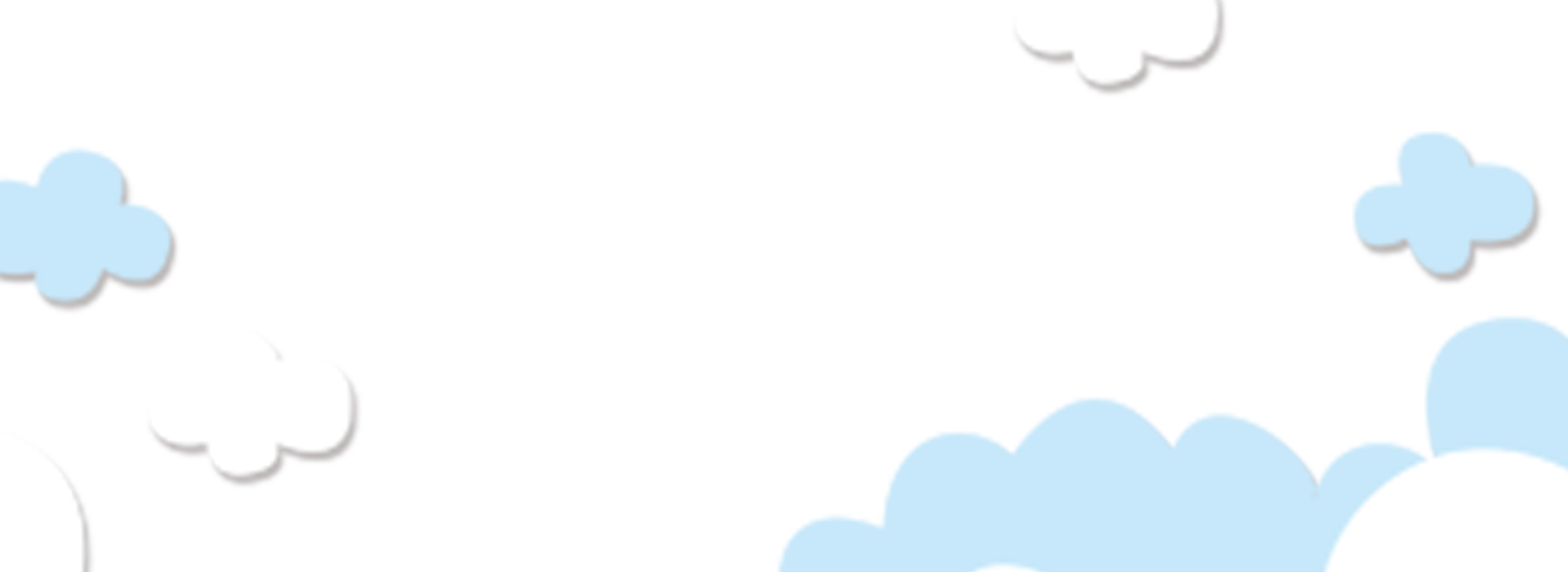 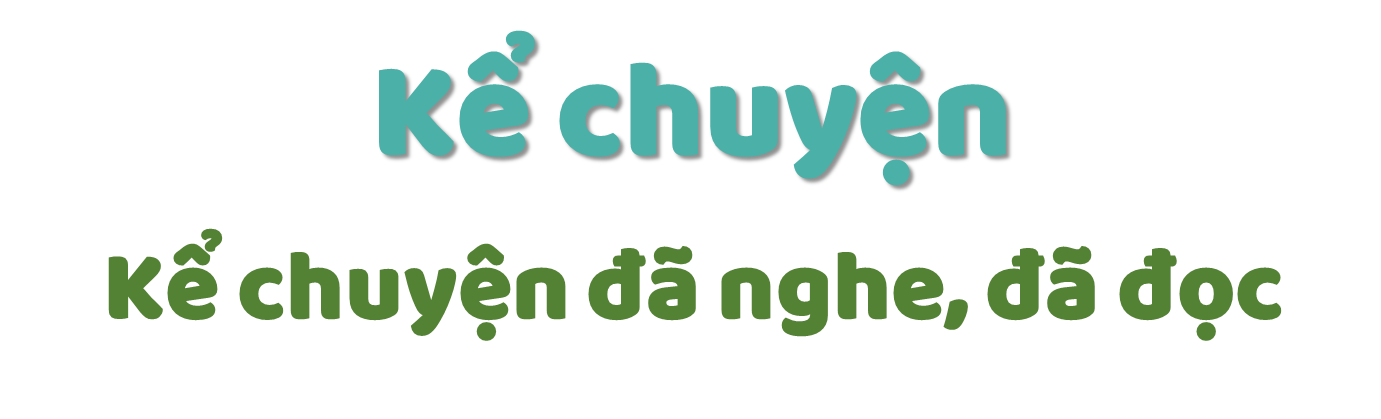 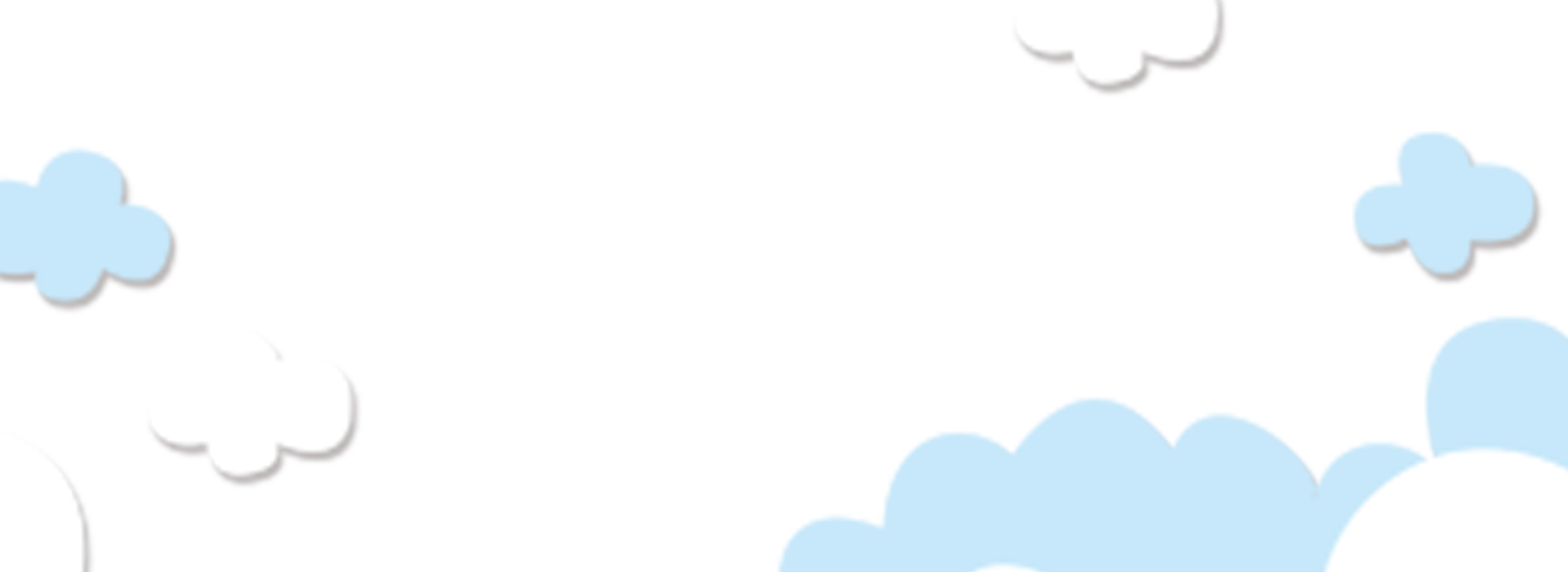 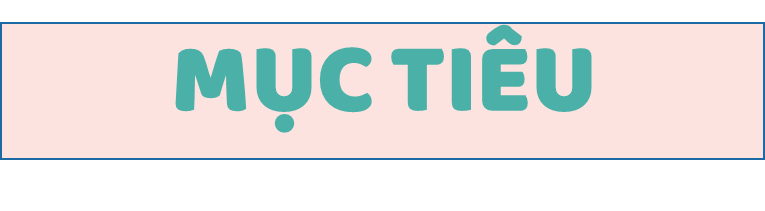 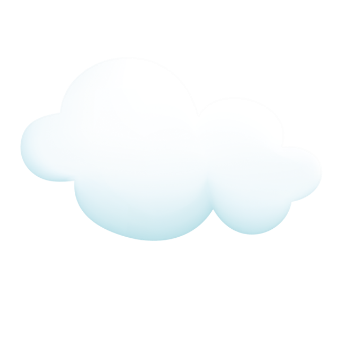 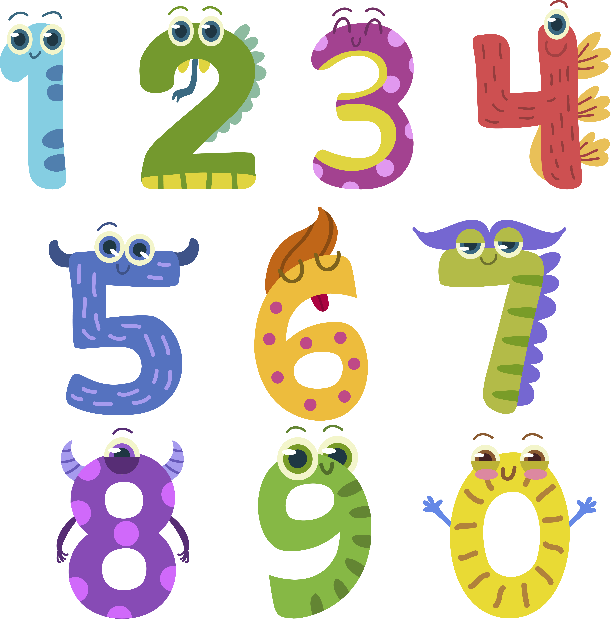 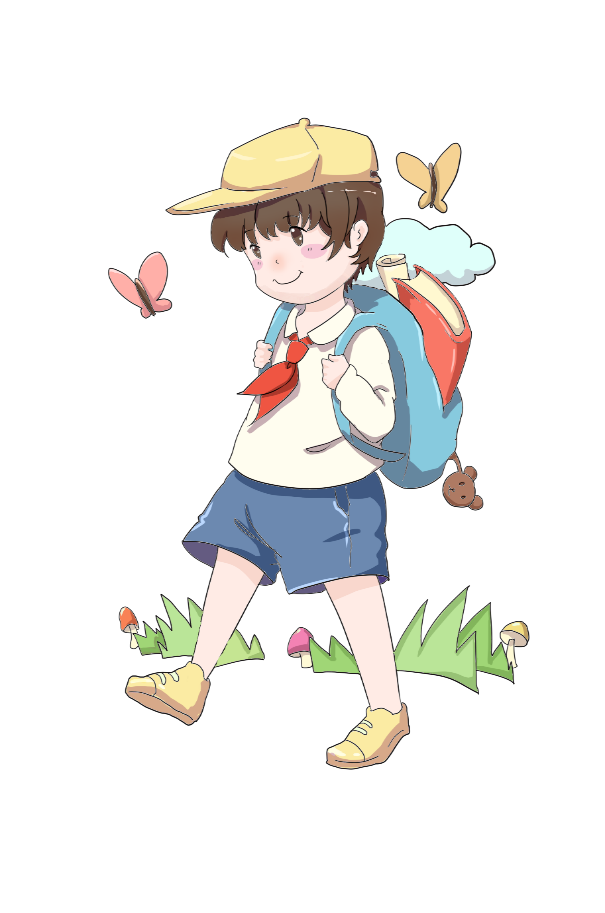 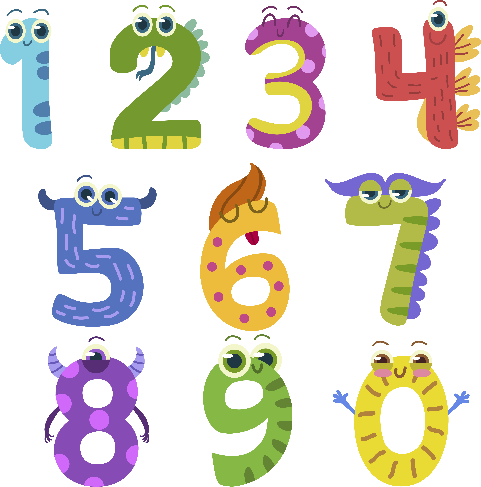 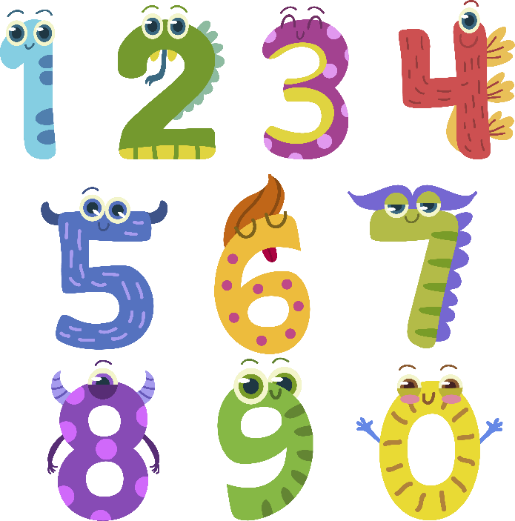 Kể lại được câu chuyện đã nghe, đã đọc về những người biết “sống đẹp”, biết mang lại niềm vui, hạnh phúc cho người khác.
Trình bày được ý nghĩa câu chuyện
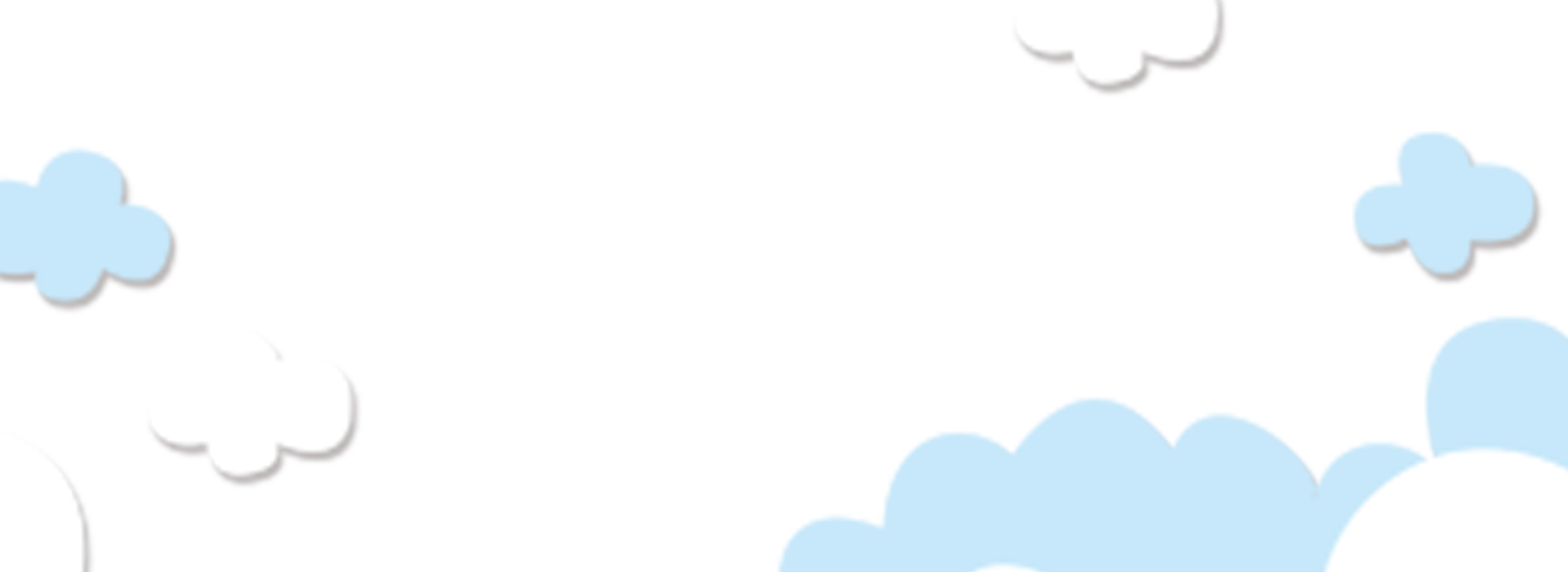 Rèn kỹ năng lắng nghe và đưa ra nhận xét phù hợp cho lời kể của bạn.
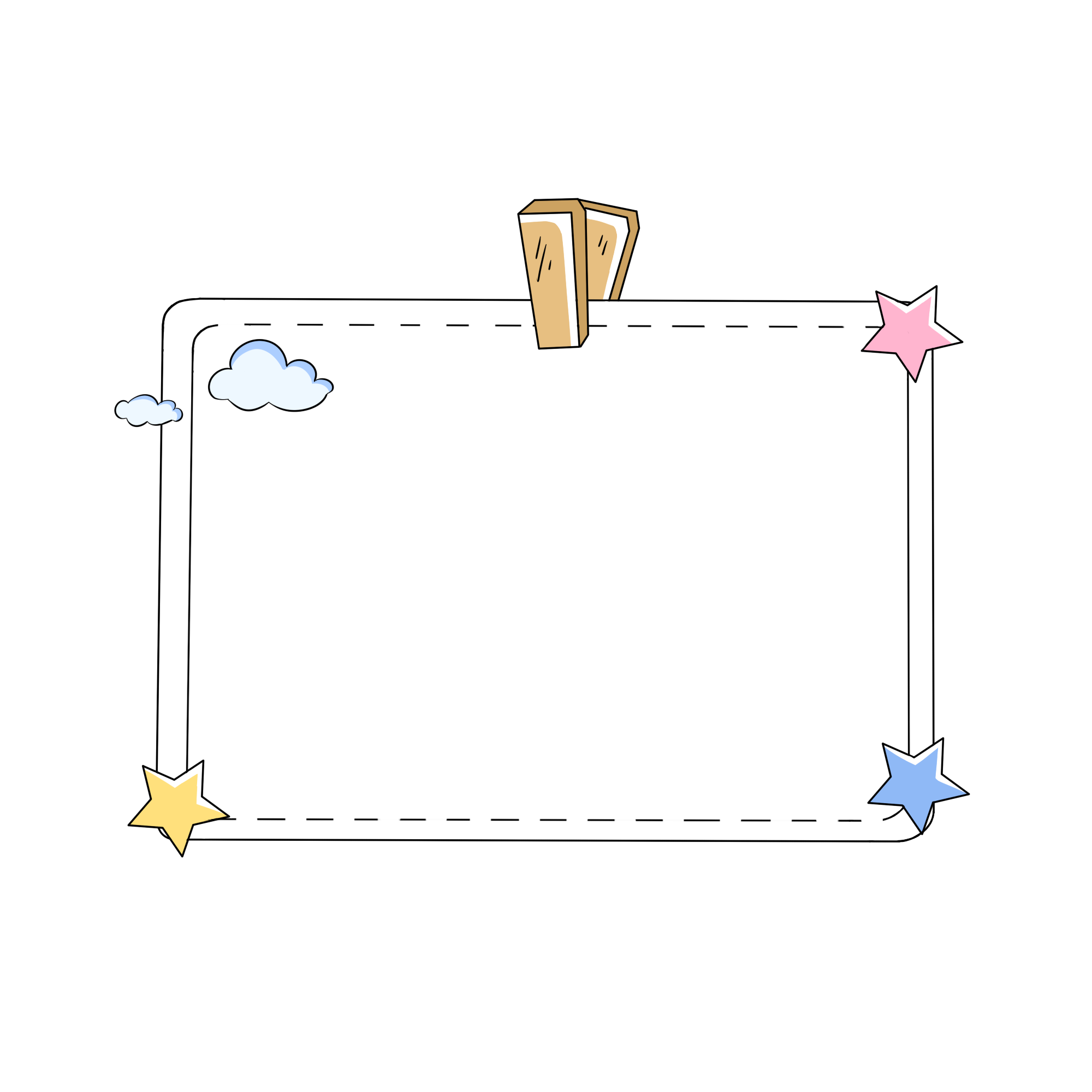 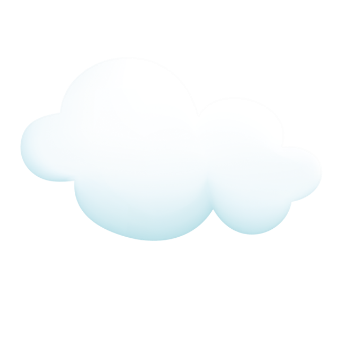 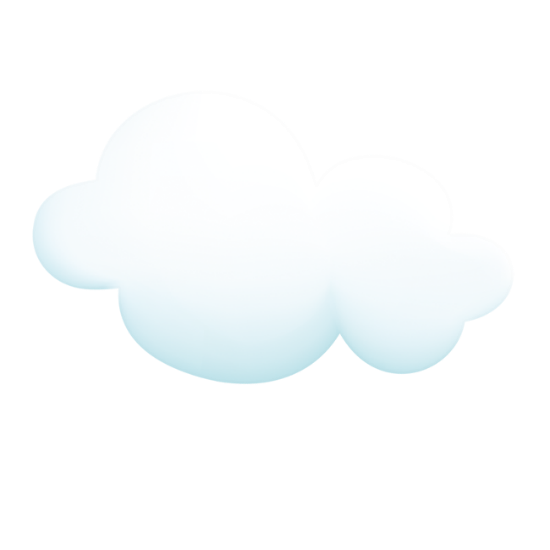 Đề bài
Hãy kể một câu chuyện em đã nghe hay đã đọc về những người biết “sống đẹp”, biết mang lại niềm vui, hạnh phúc cho người khác.
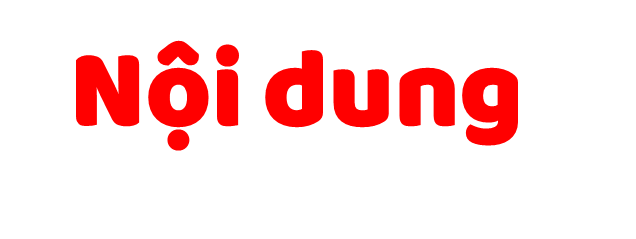 Câu chuyện về những người biết “sống đẹp”, biết mang lại niềm vui, hạnh phúc cho người khác.
1
2
Các bước kể chuyện.
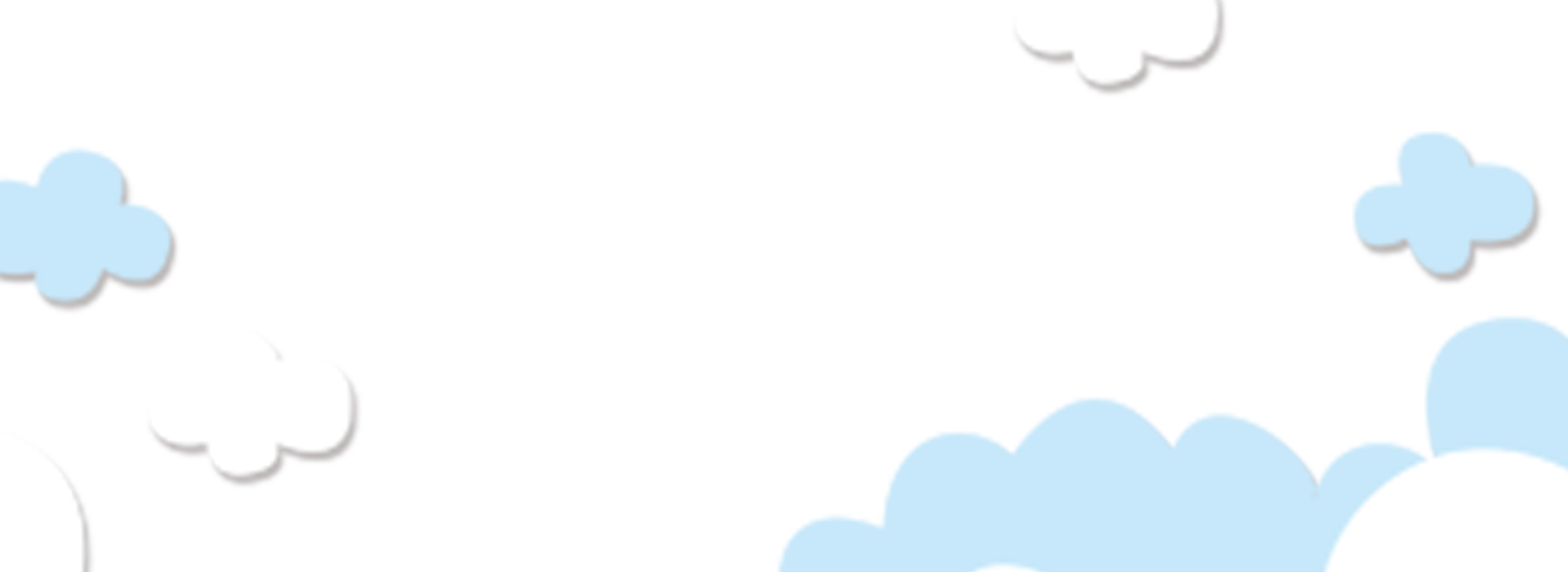 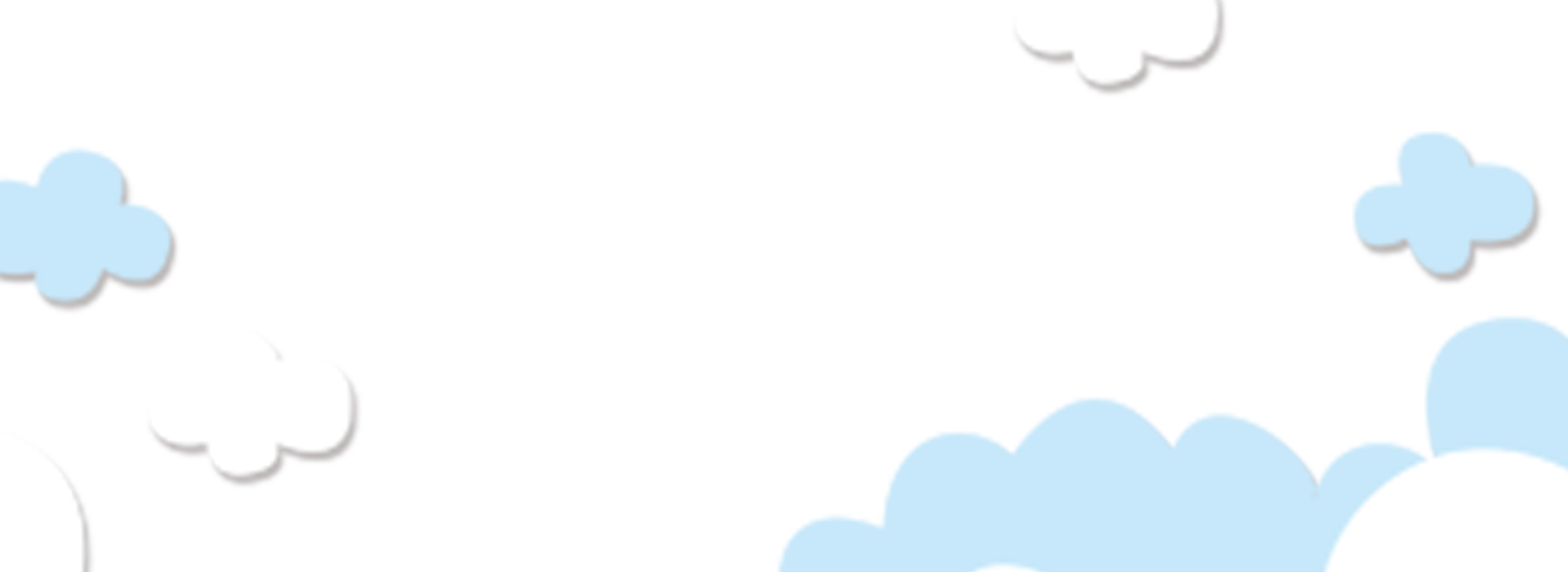 3
Thực hành kể chuyện.
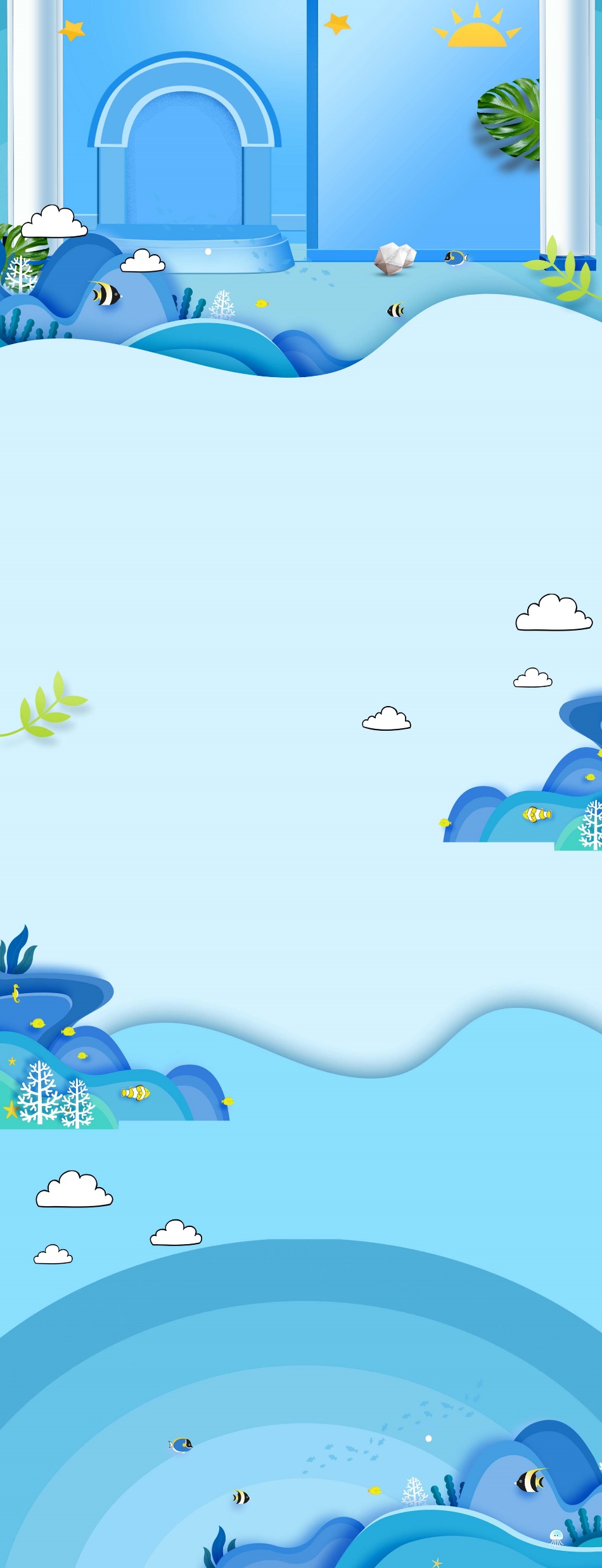 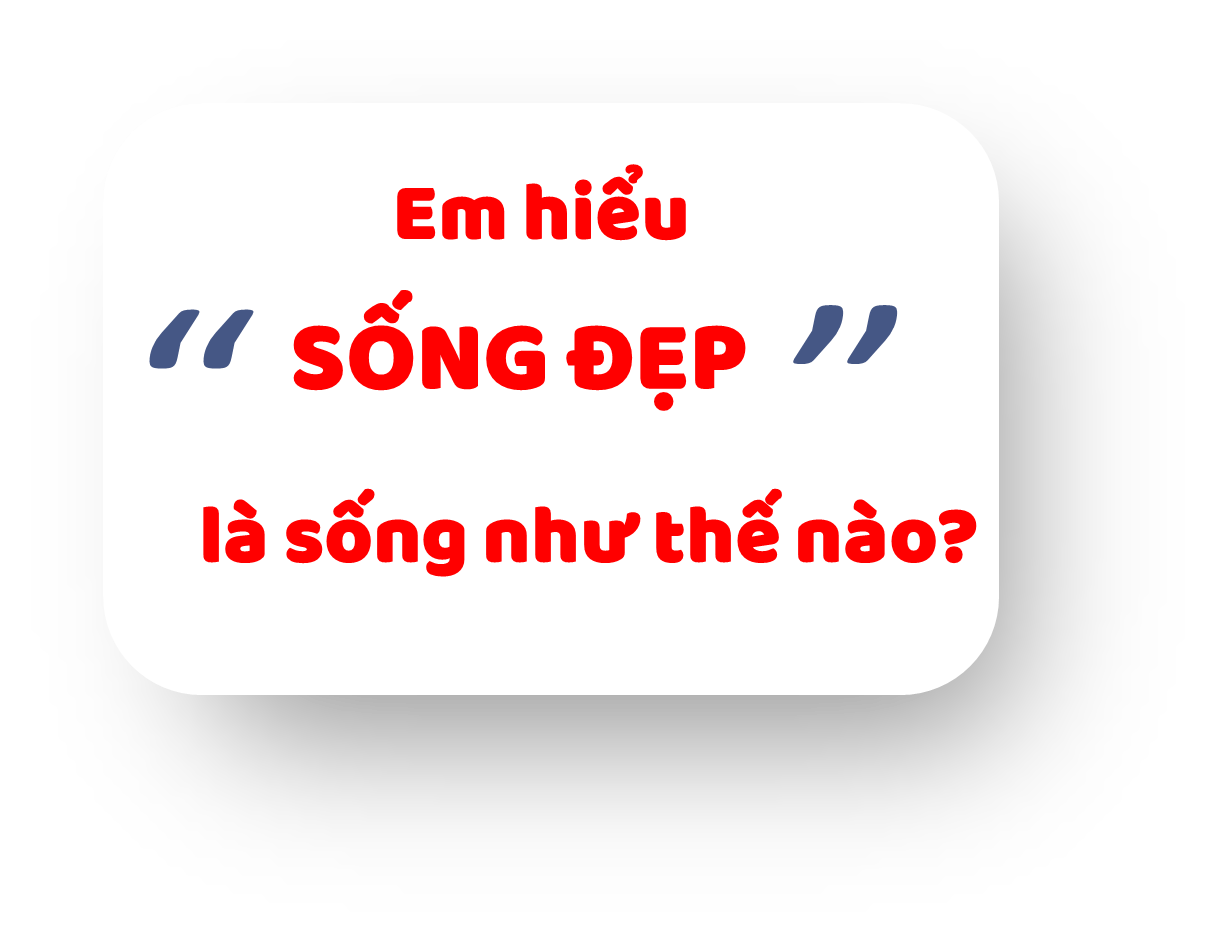 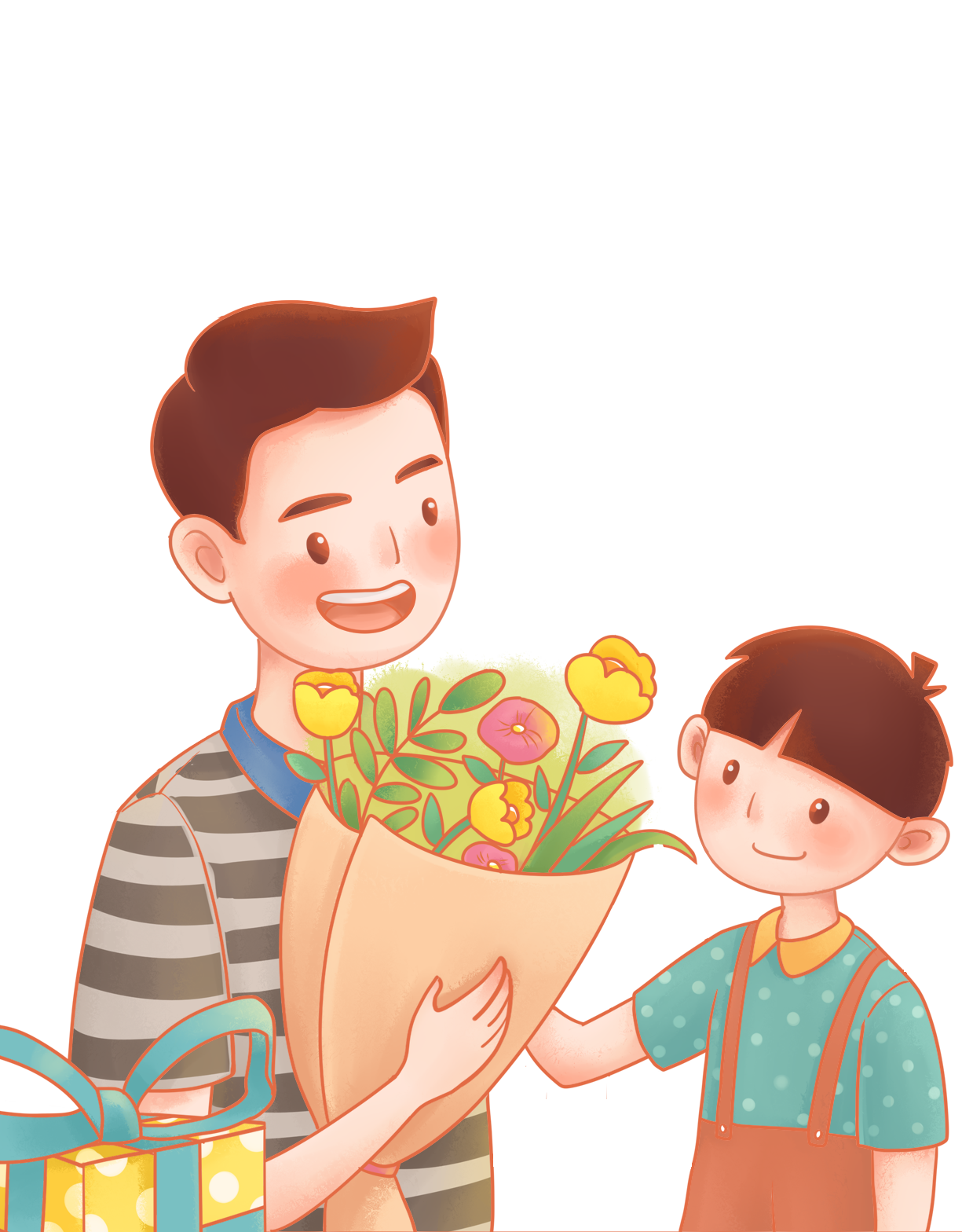 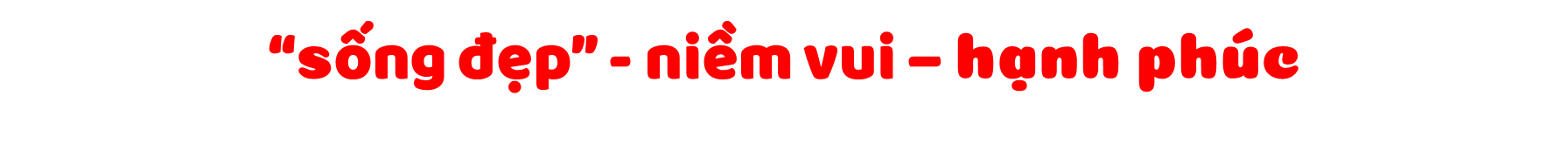 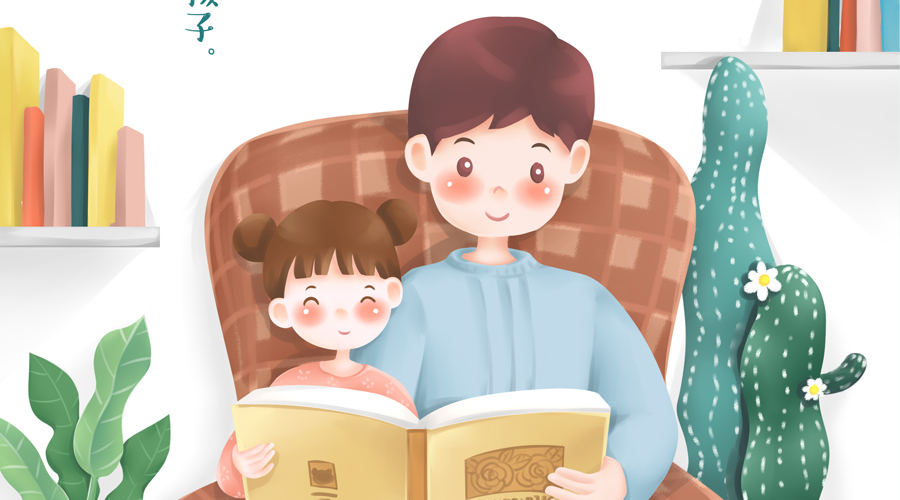 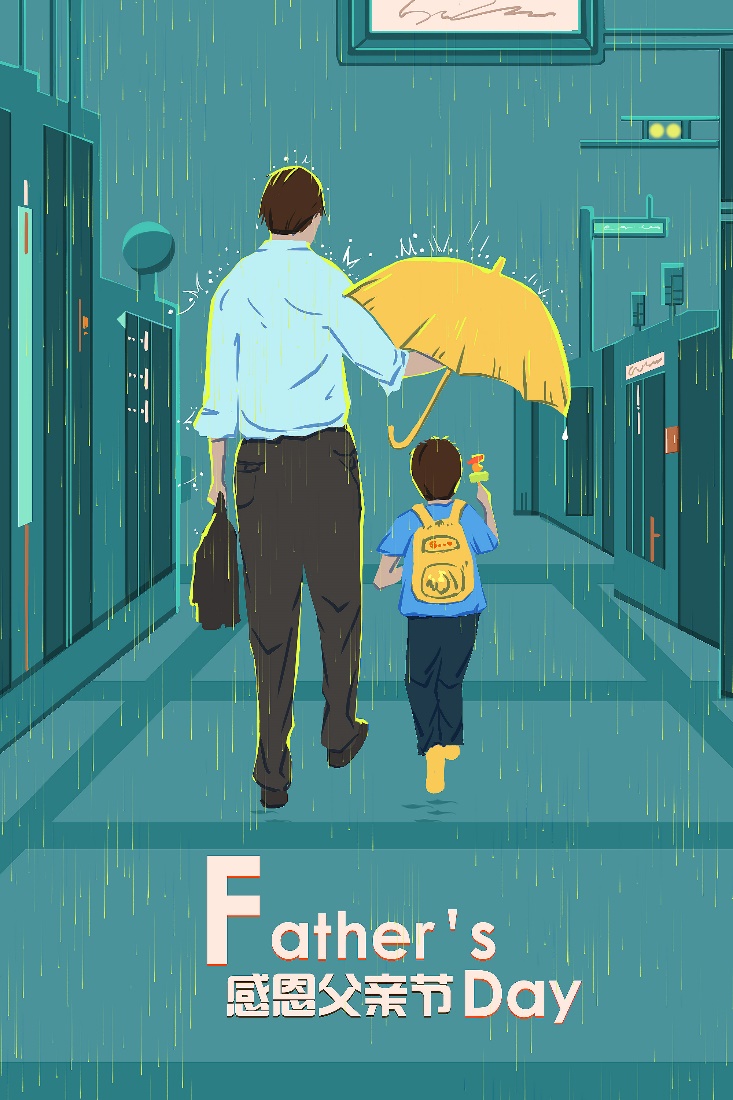 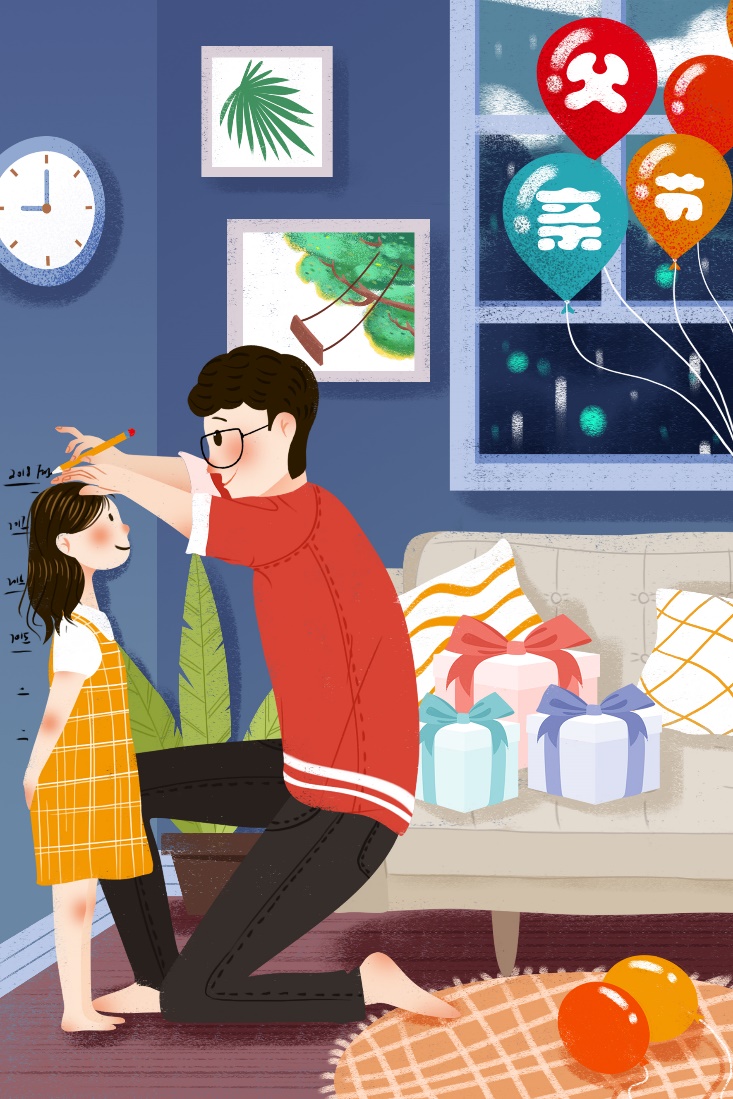 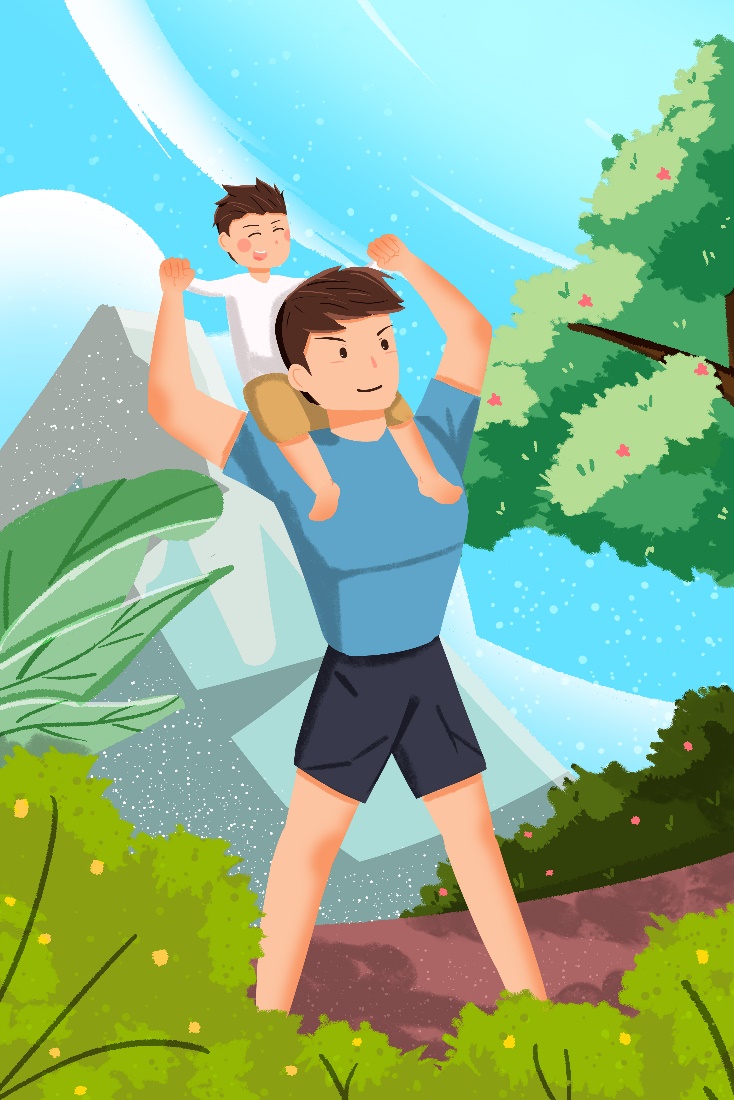 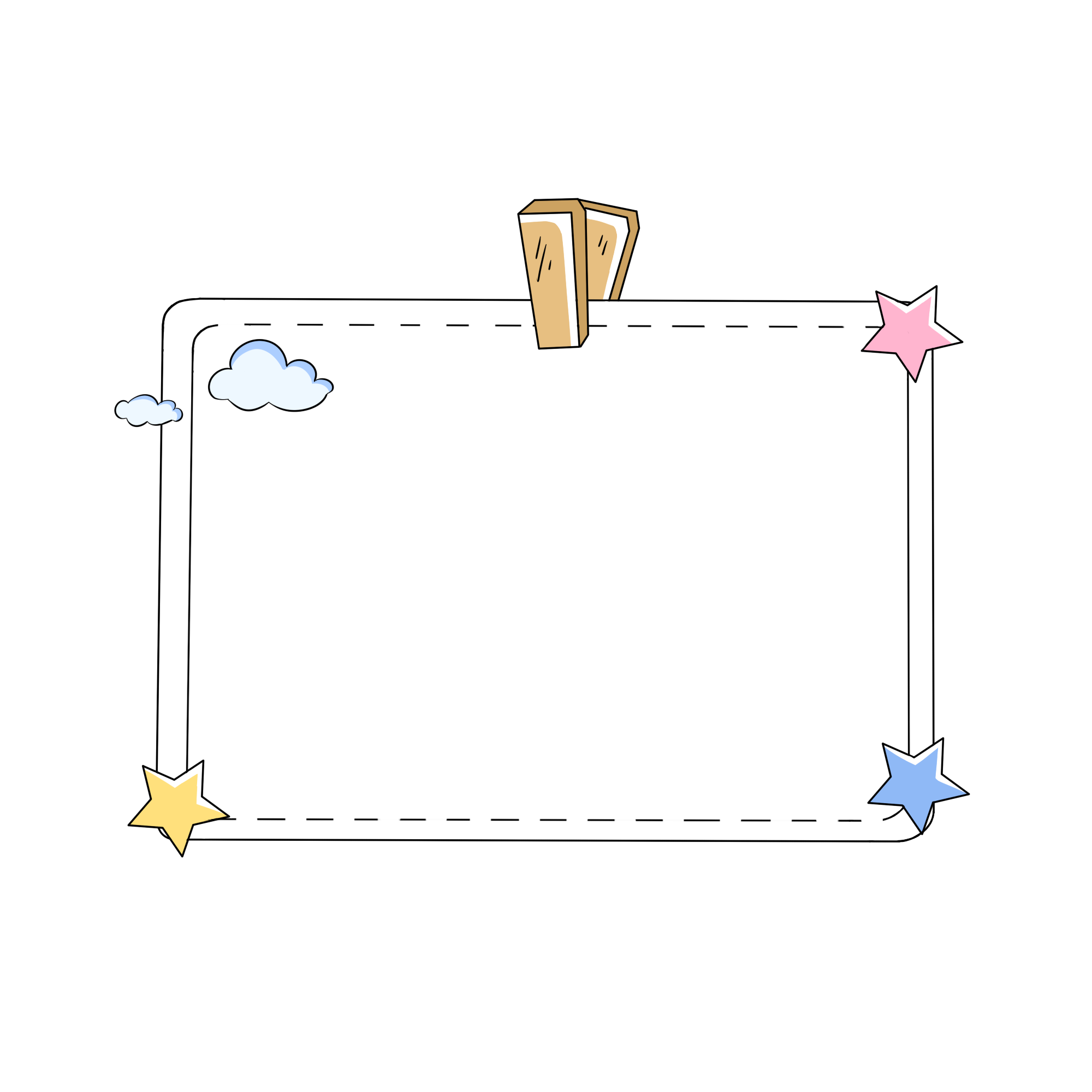 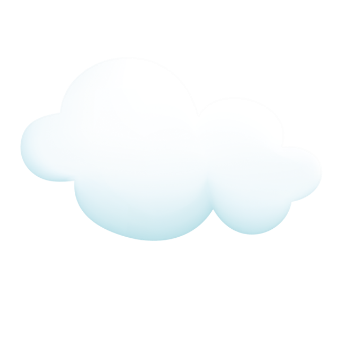 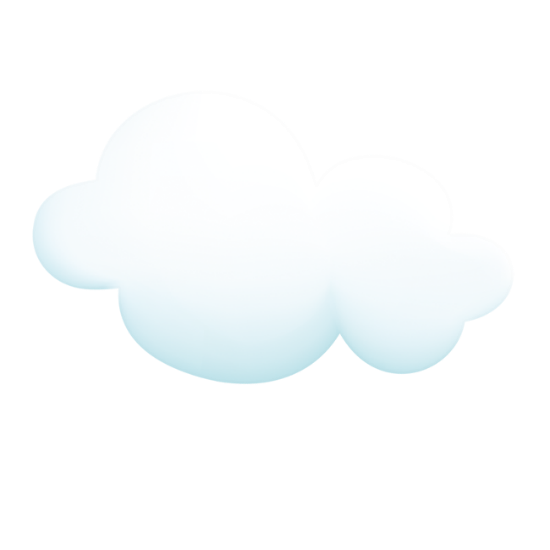 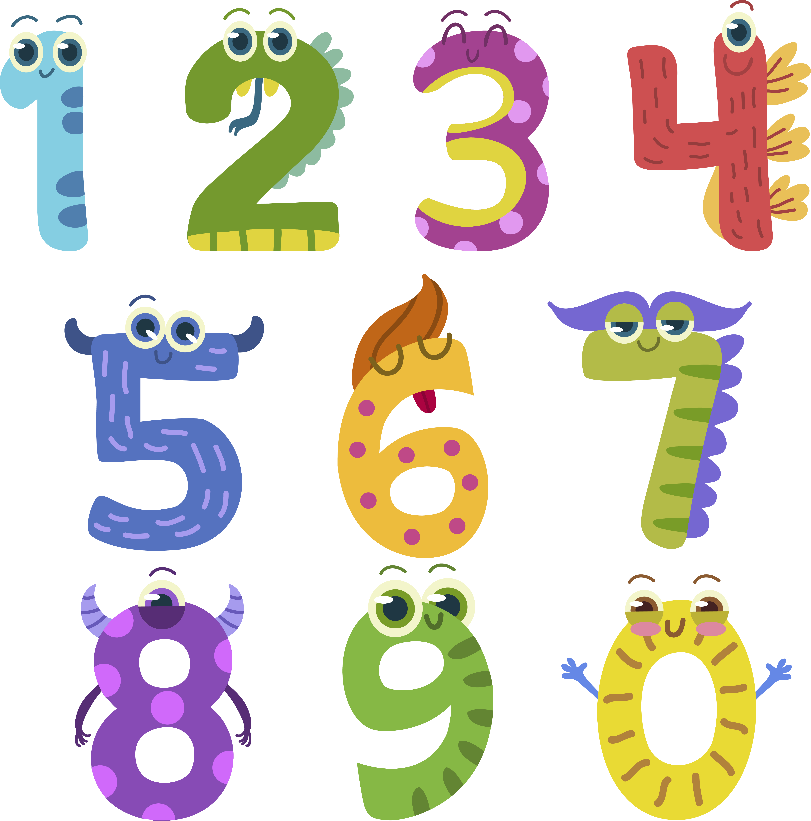 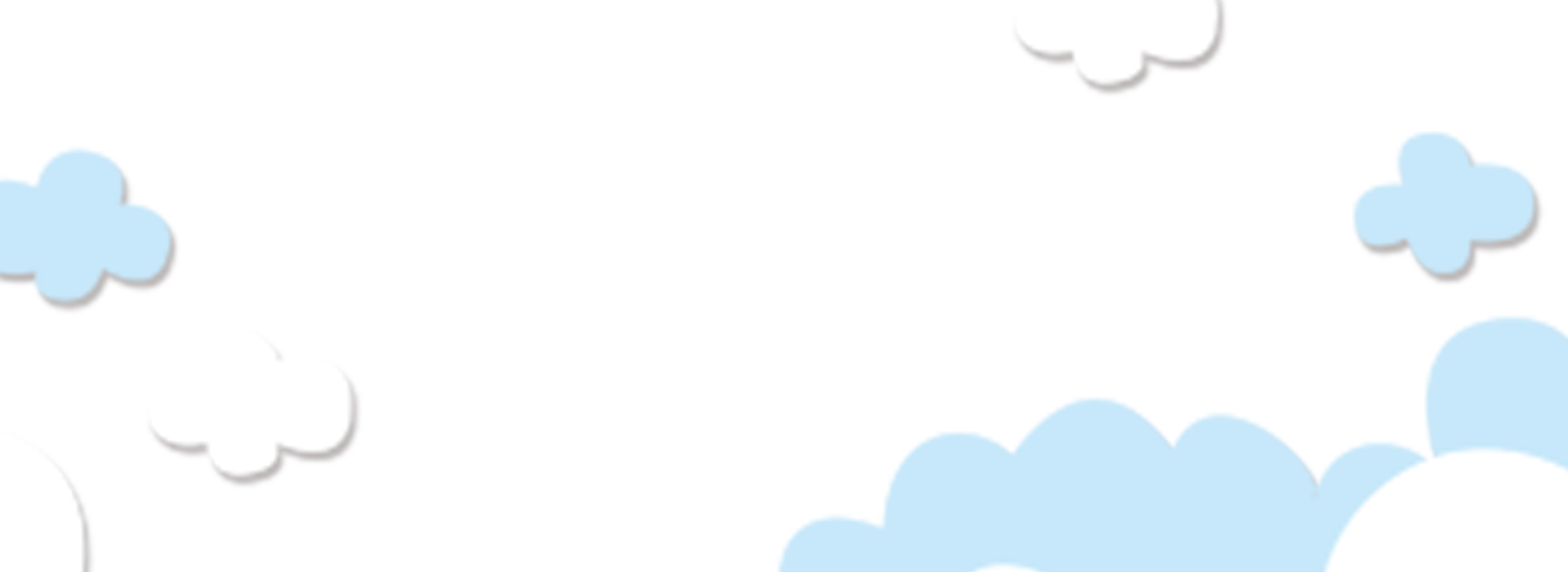 Câu chuyện về những người biết “sống đẹp”, biết mang lại niềm vui, hạnh phúc cho người khác.
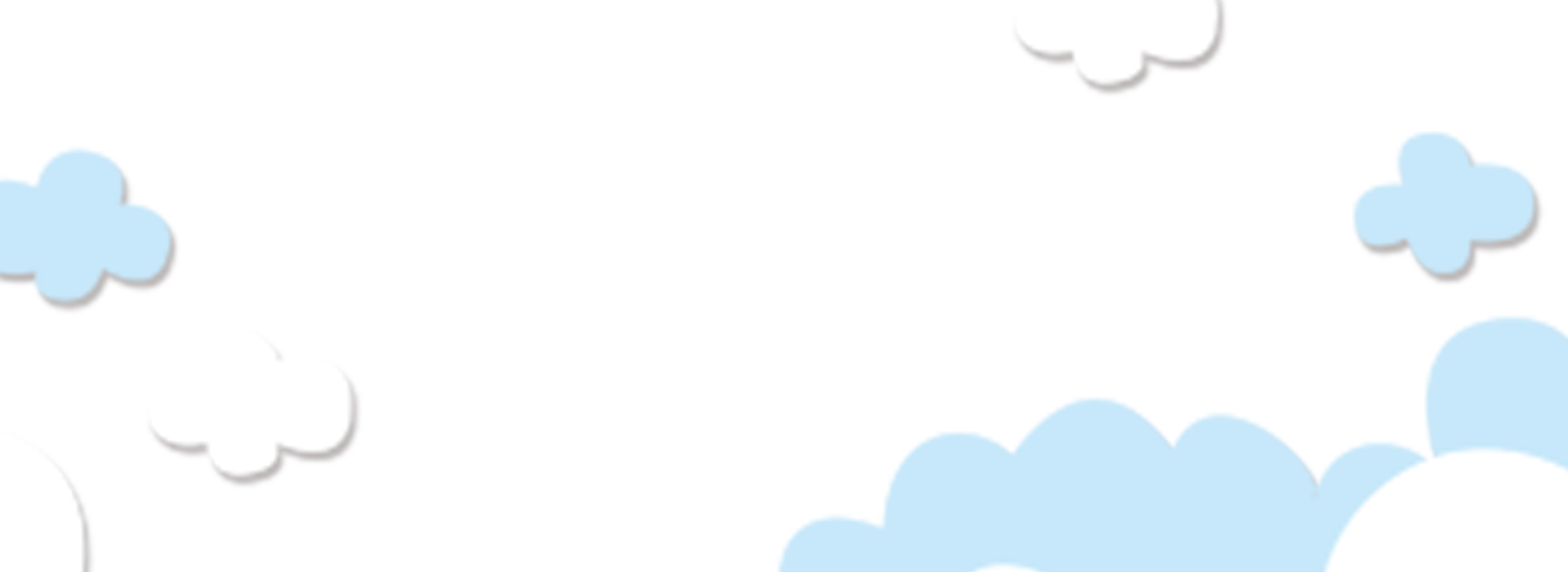 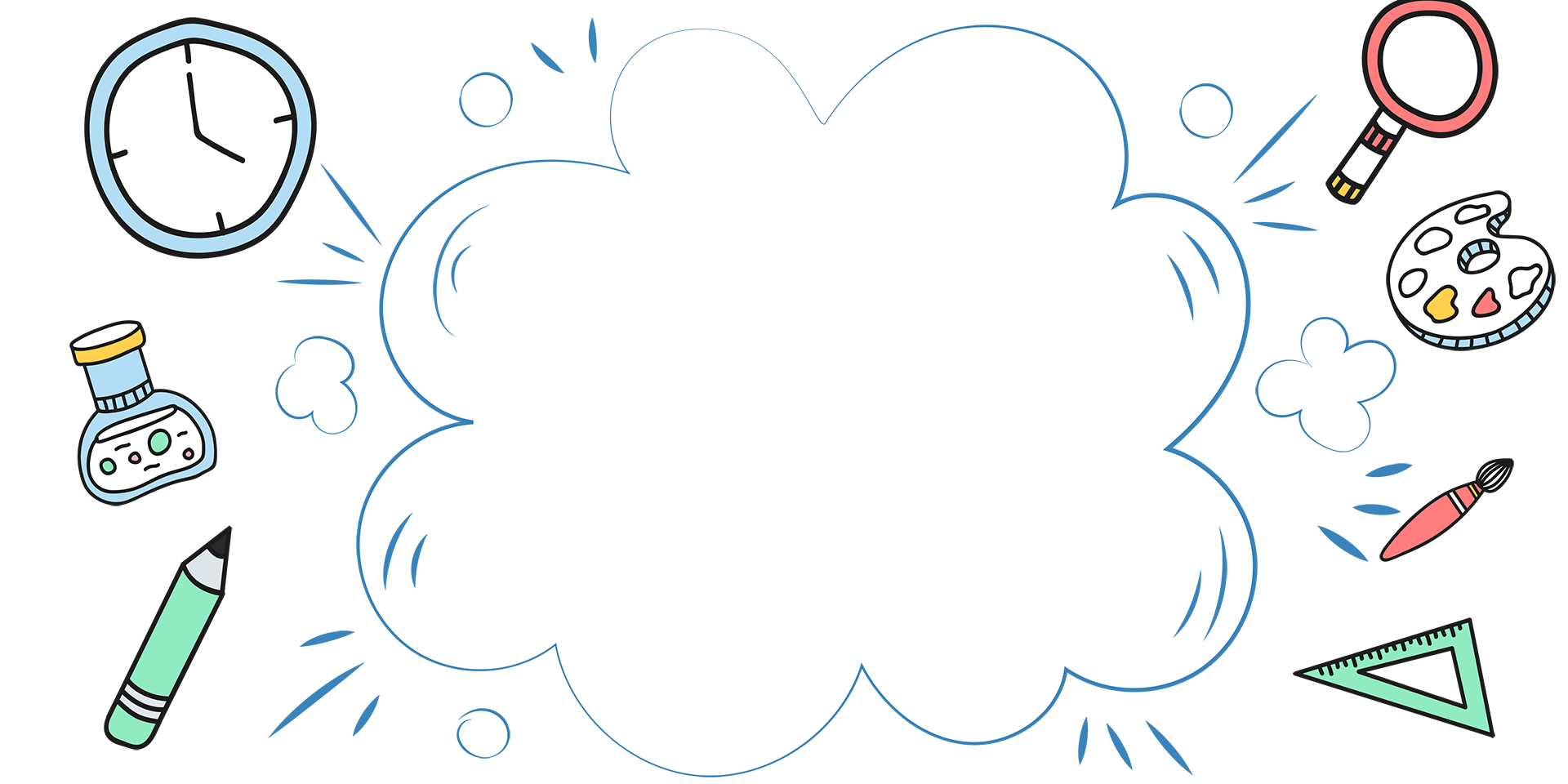 Em đã được học những câu chuyện nào về những người biết “sống đẹp”, biết mang lại niềm vui, hạnh phúc cho người khác.
Một số câu chuyện em đã học
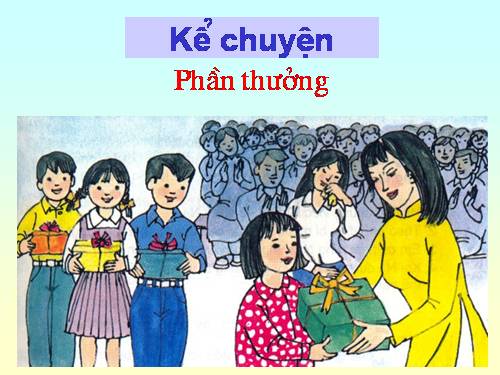 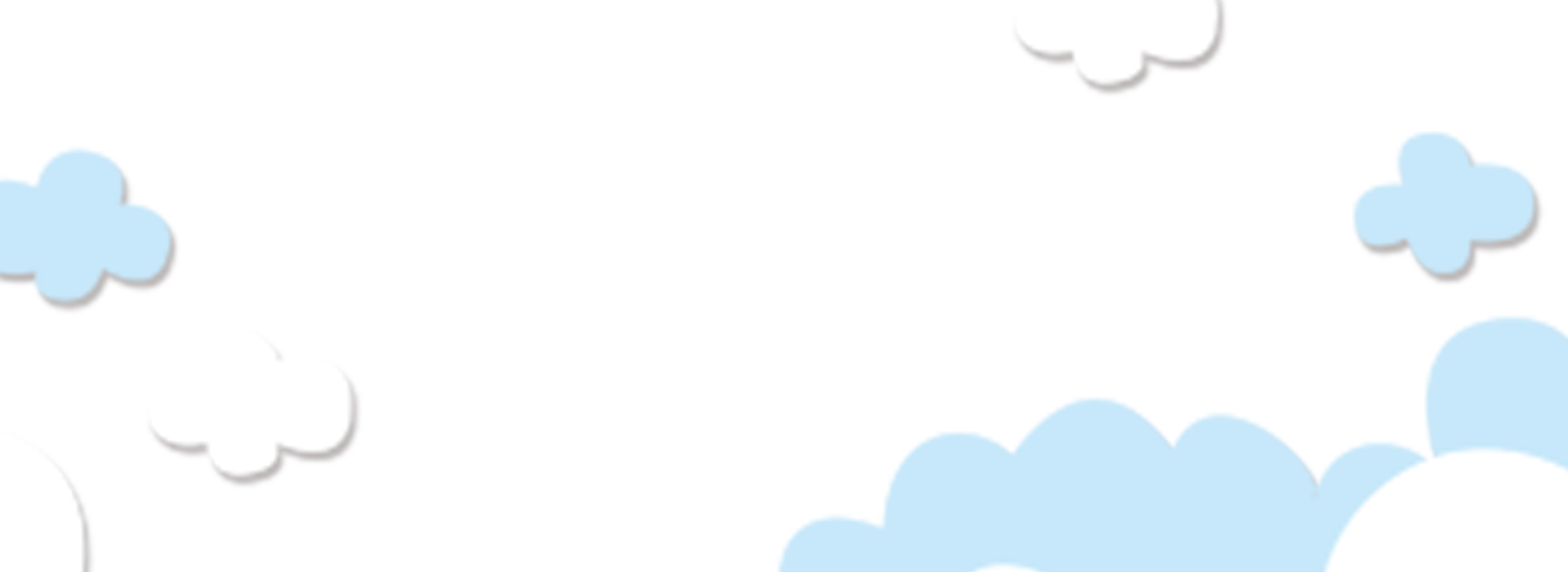 Phần thưởng _ TV2, tập 1
Một số câu chuyện em đã học
Nhà ảo thuật _ TV3, tập 2
Chuỗi ngọc lam _ TV5, tập 1
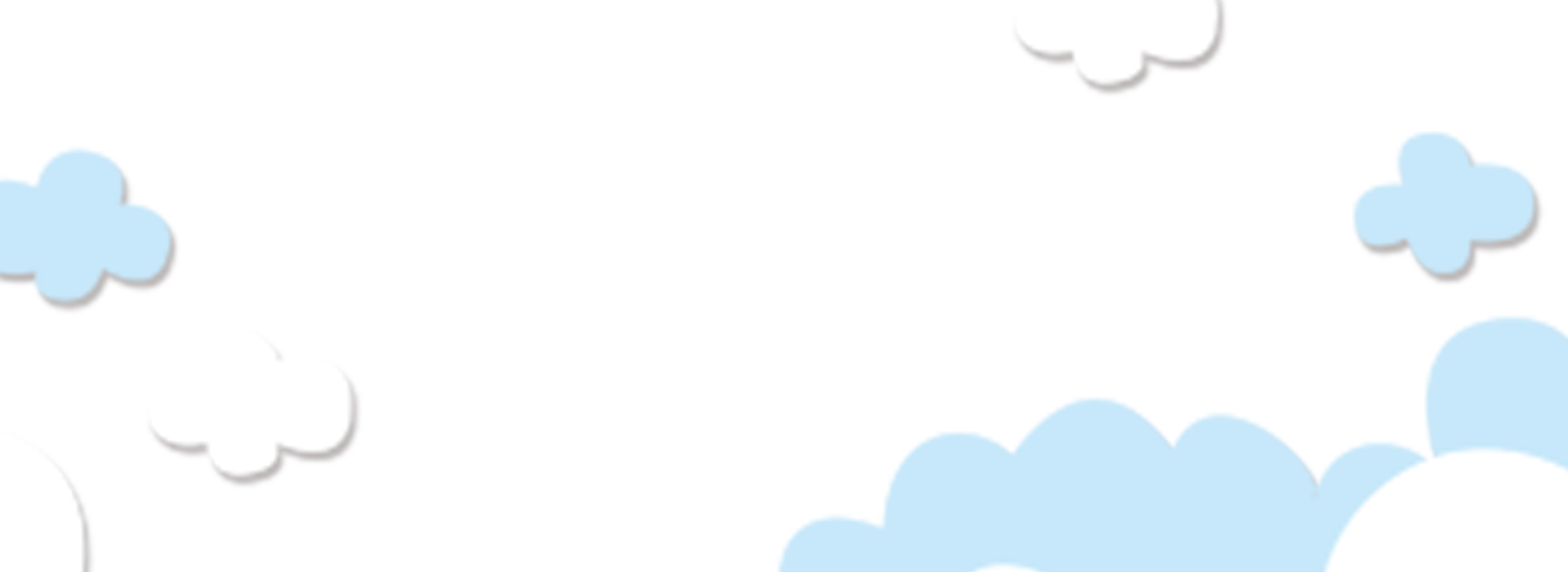 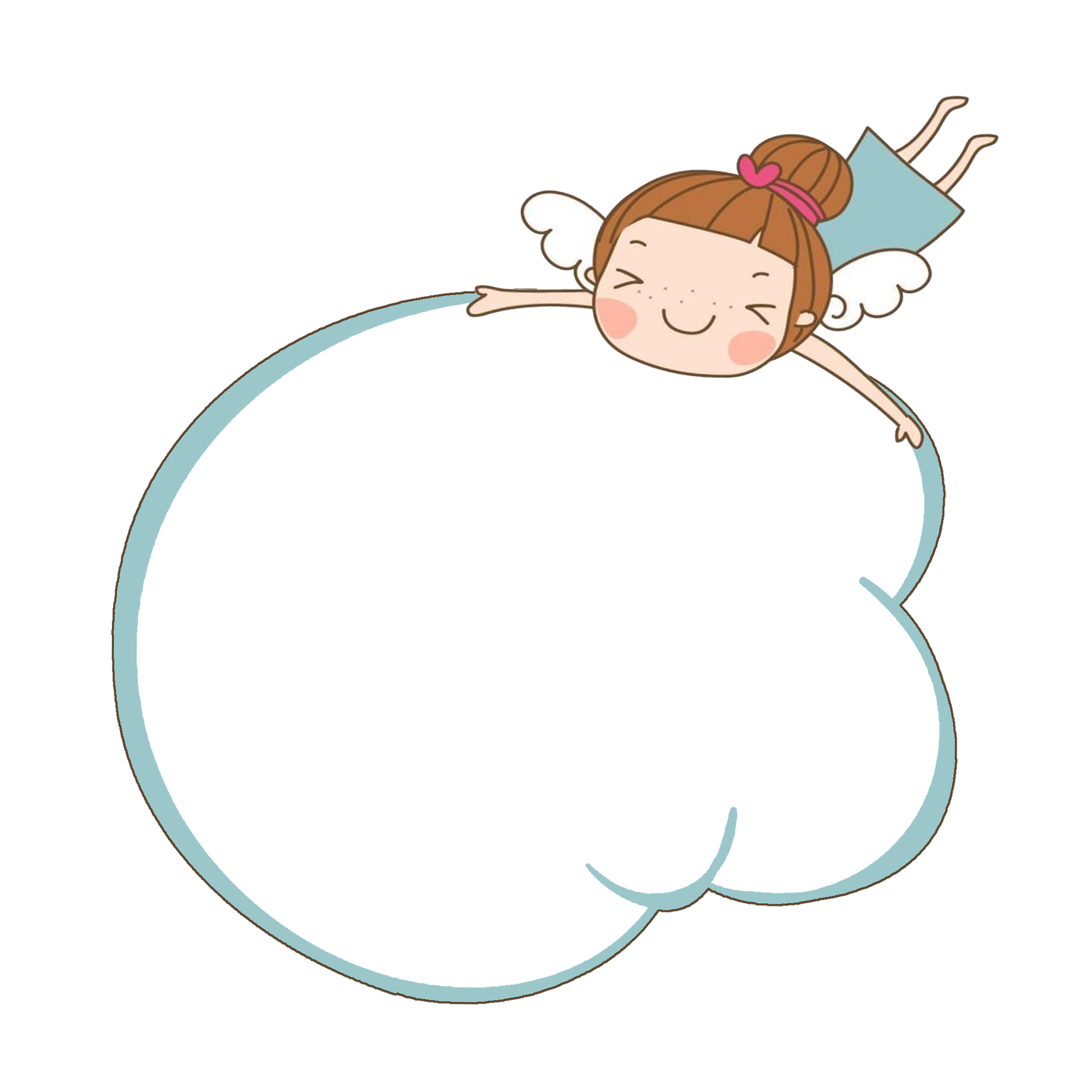 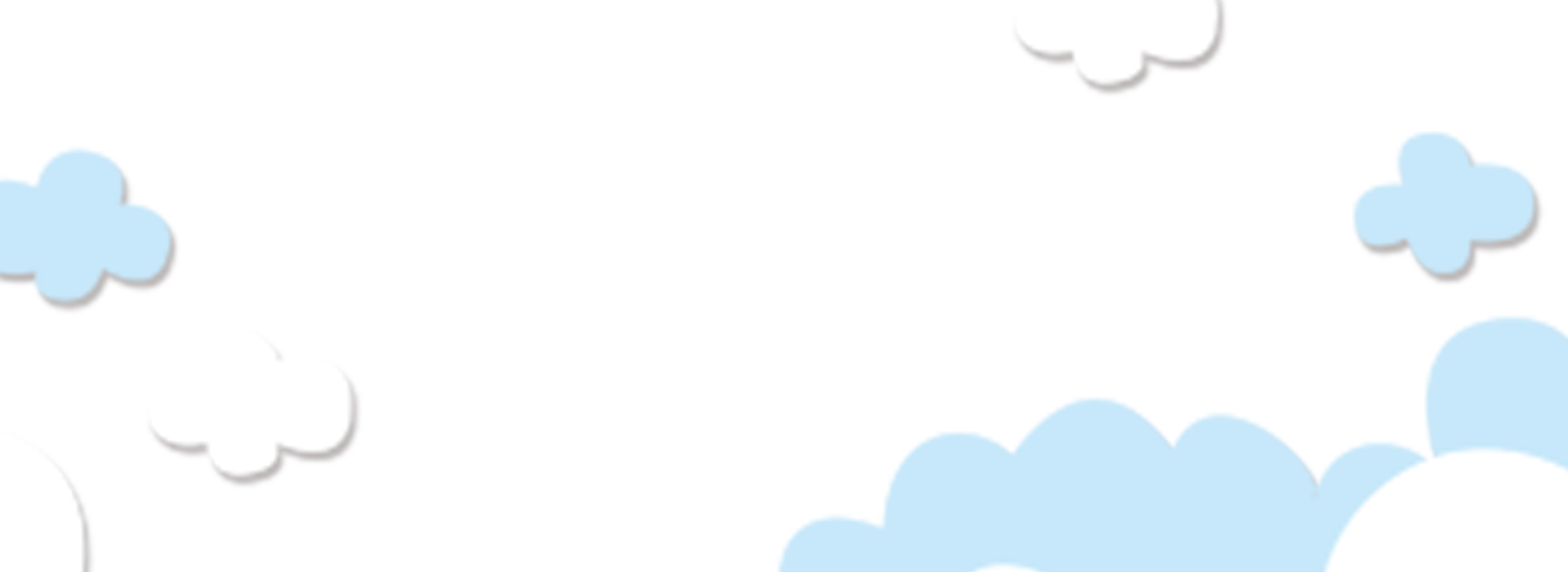 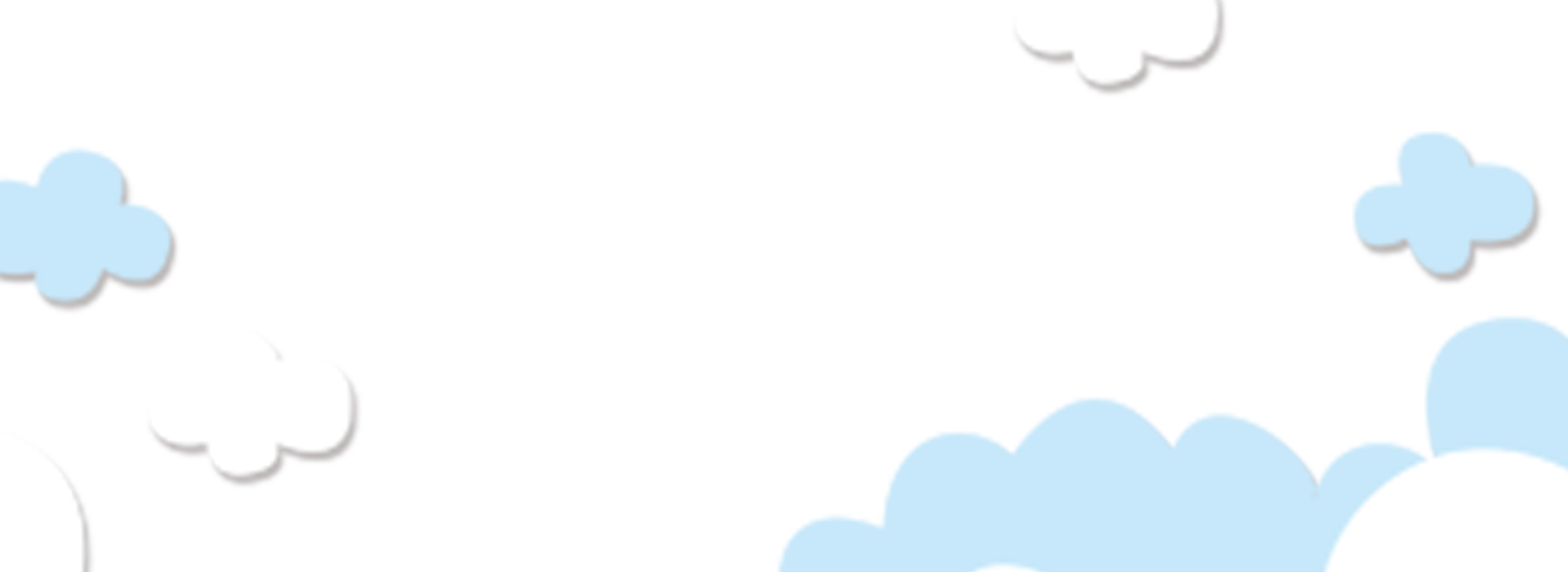 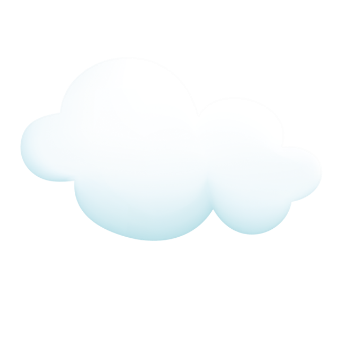 Kể tên các câu chuyện khác mà em đã được nghe, được đọc kể về những người biết “sống đẹp”, biết mang lại niềm vui, hạnh phúc cho người khác.
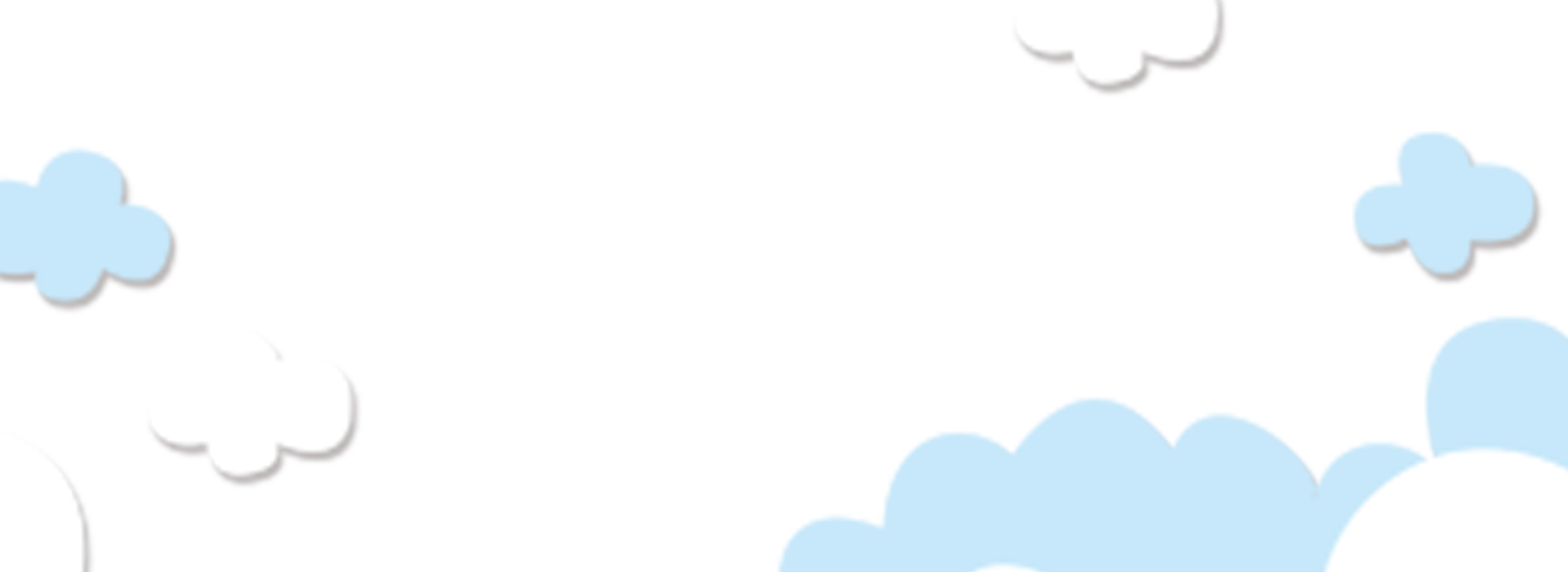 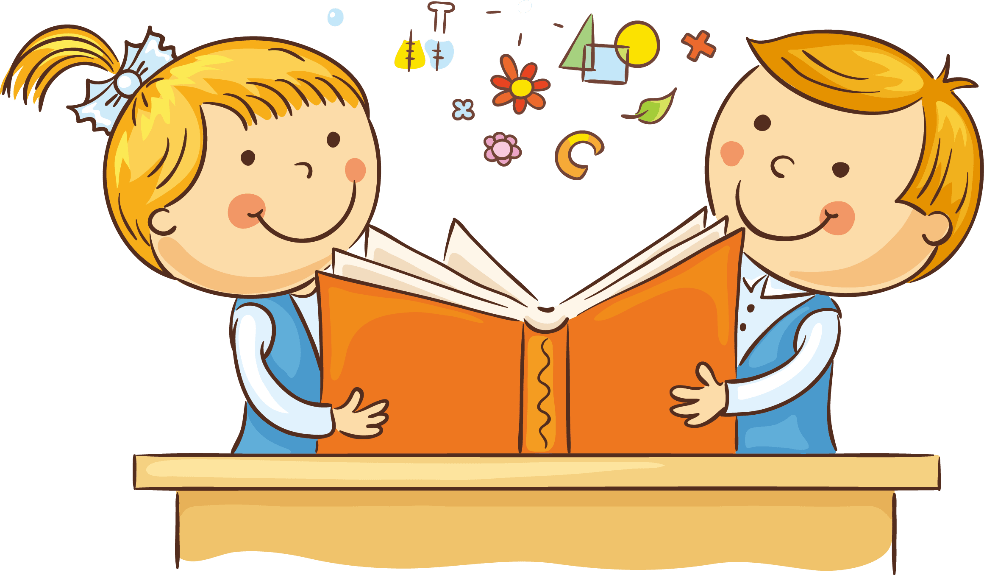 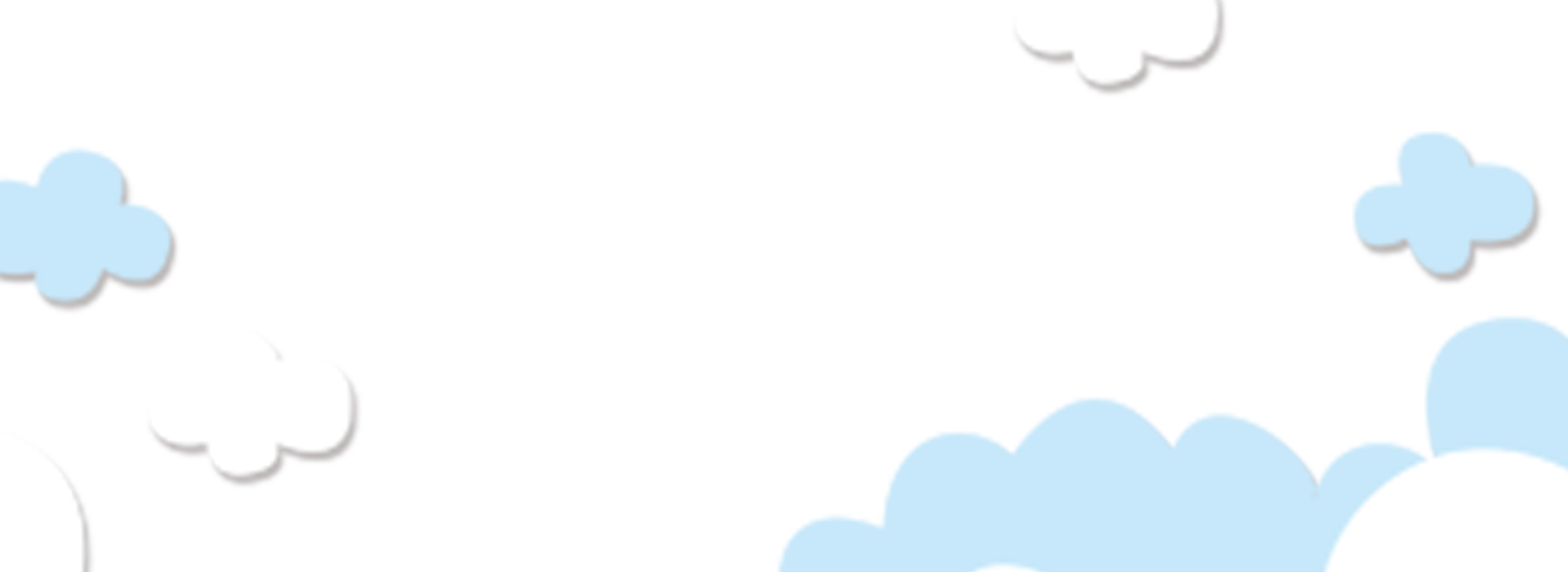 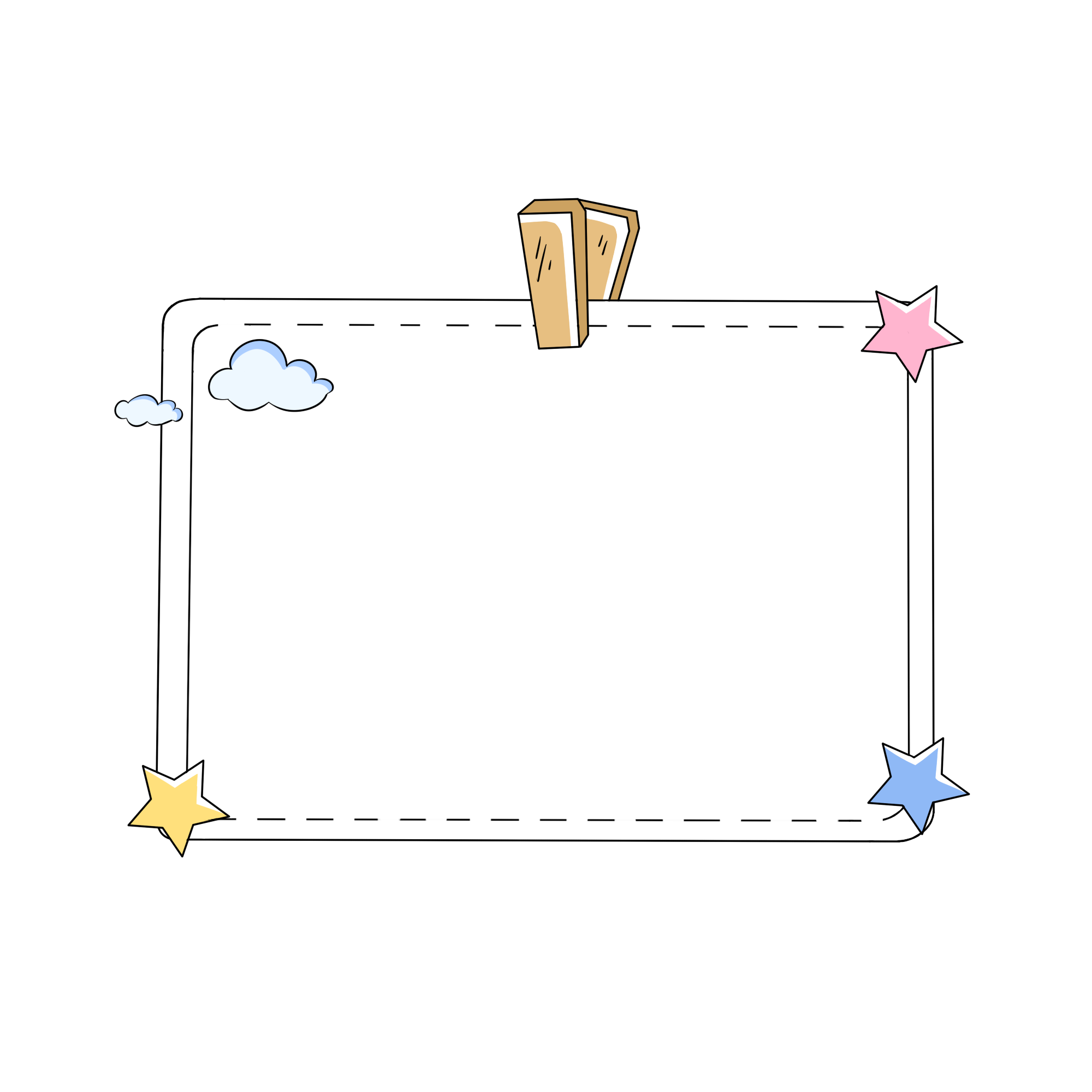 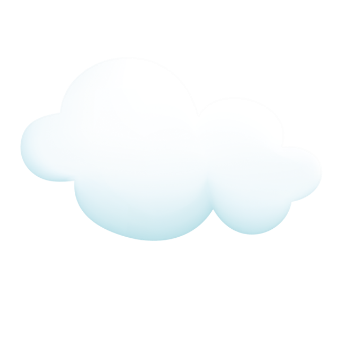 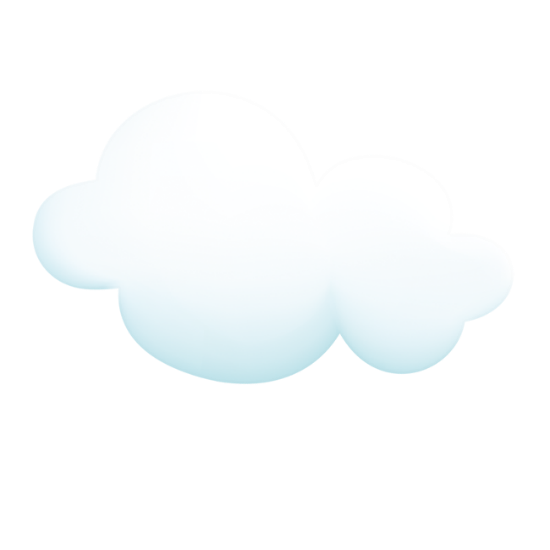 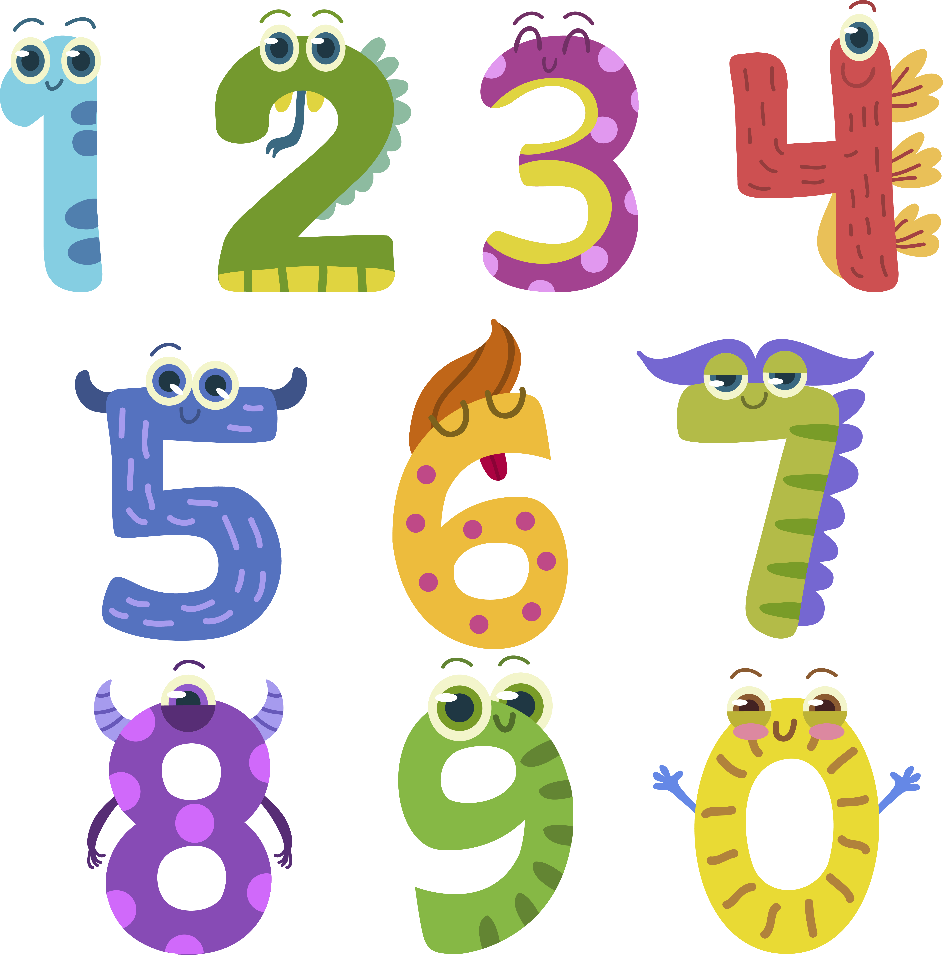 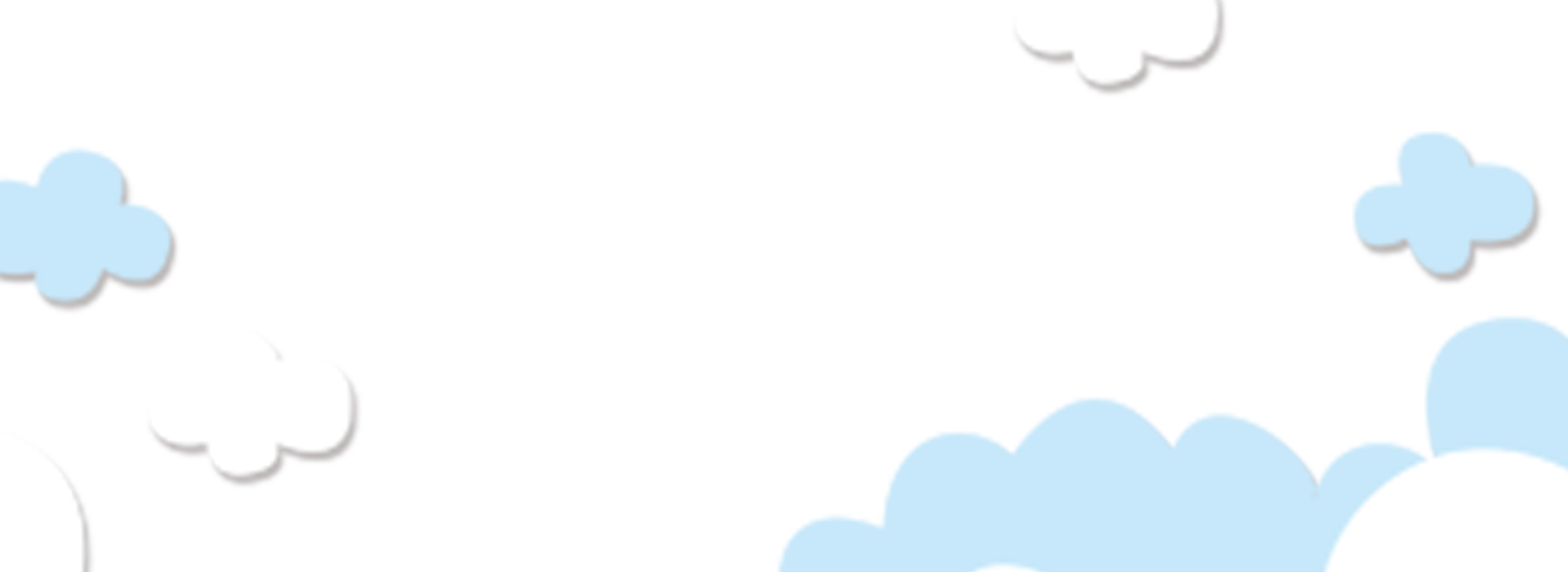 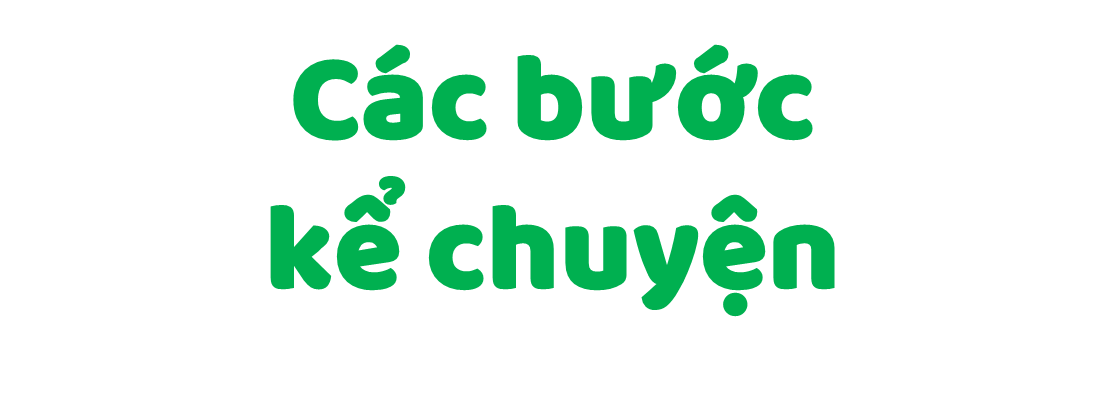 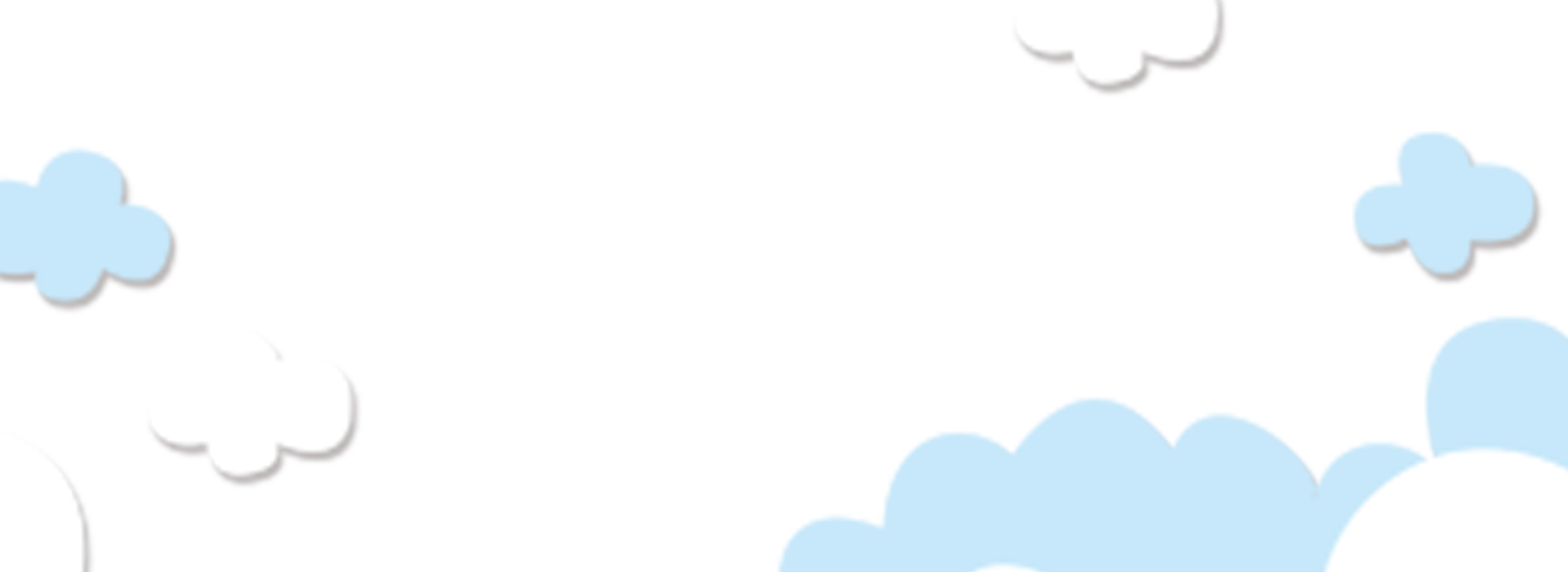 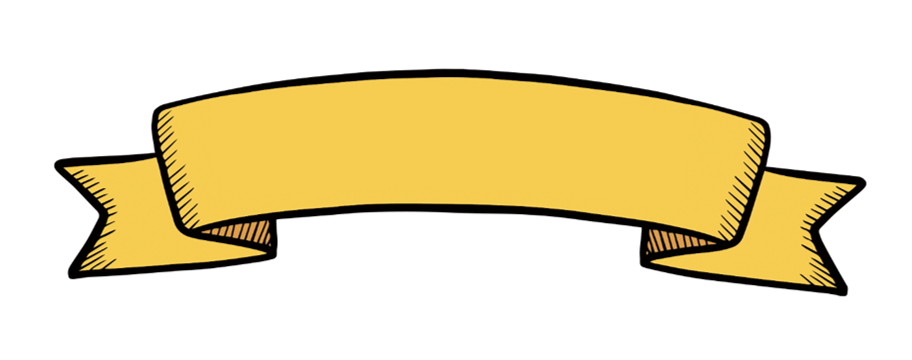 Các bước kể chuyện
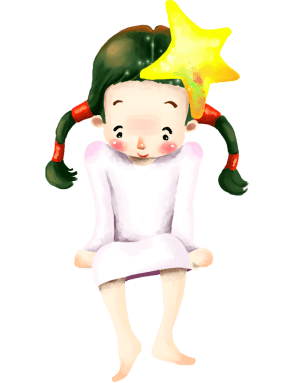 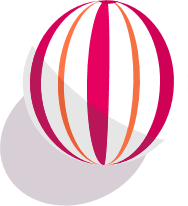 Kể diễn biến của câu chuyện
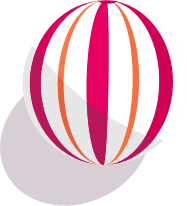 Nêu ý nghĩa câu chuyện
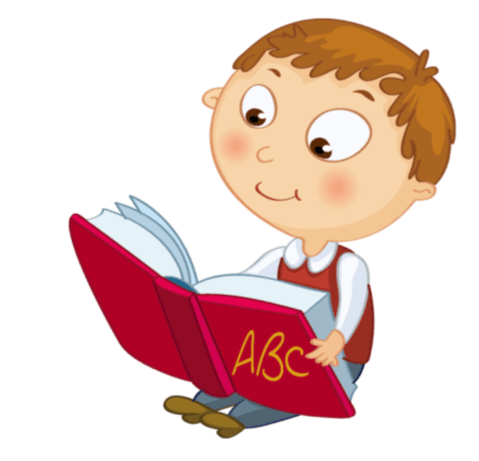 Giới thiệu câu chuyện
Kể kết thúc câu chuyện
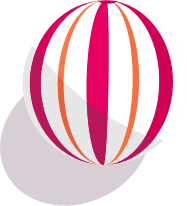 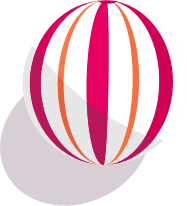 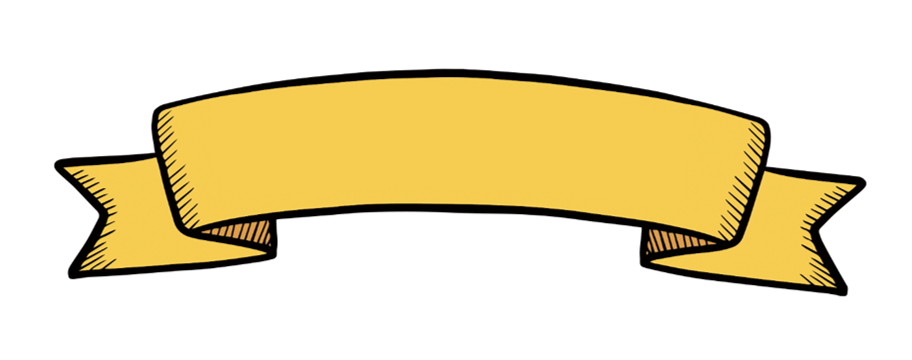 Tiêu chí đánh giá
Nội dung về người biết “sống đẹp”, biết mang lại niềm vui, hạnh phúc cho người khác.
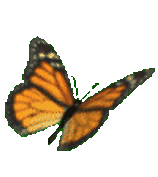 Cách kể rõ ràng, mạch lạc, hấp dẫn.
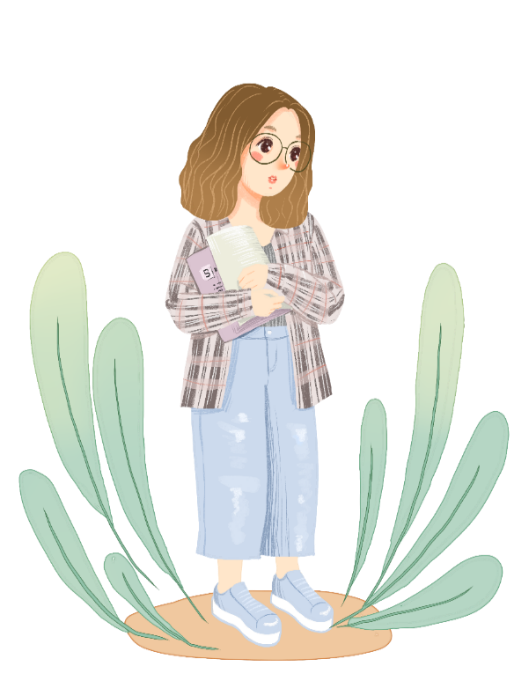 Nêu được ý nghĩa câu chuyện.
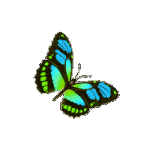 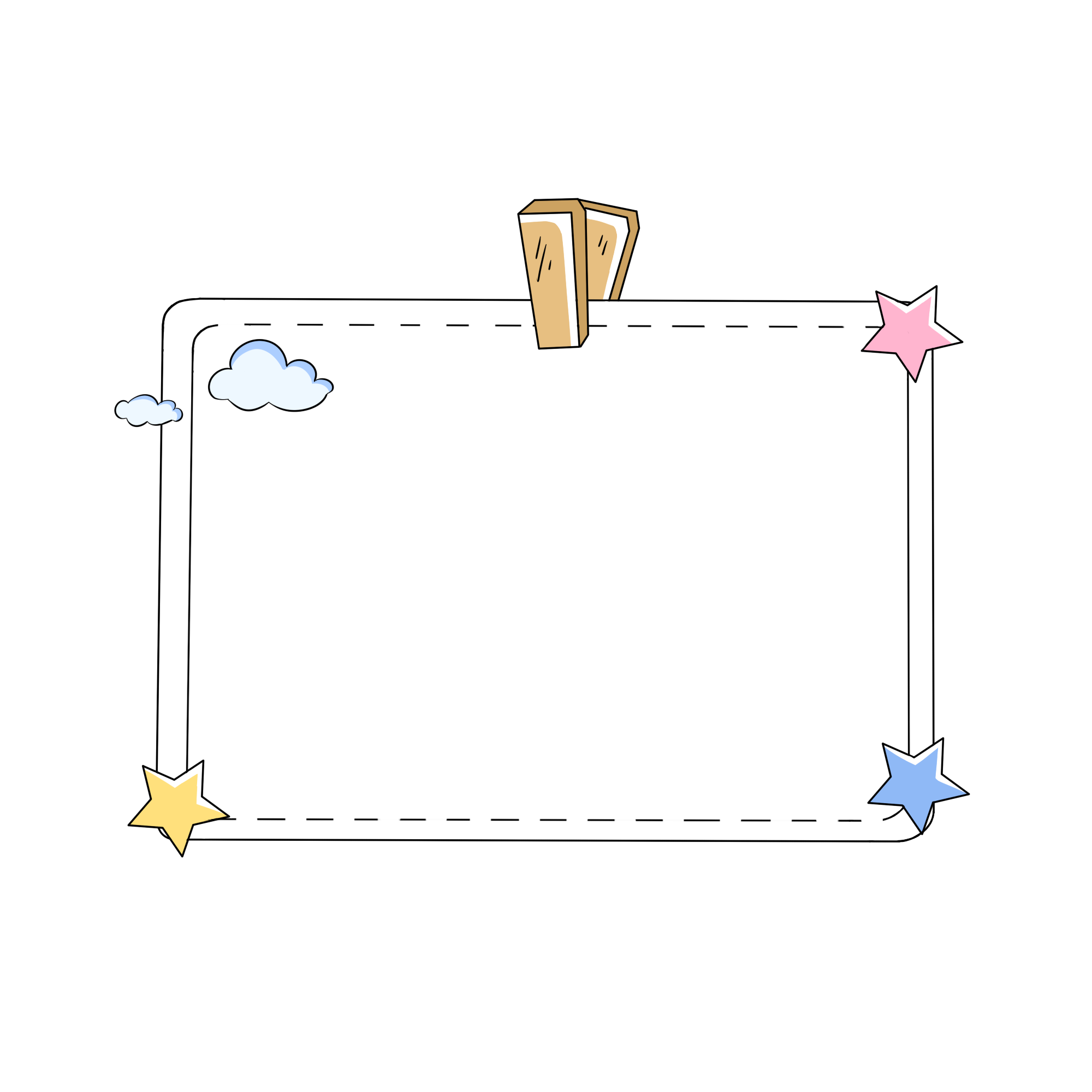 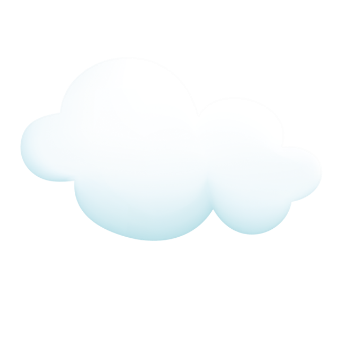 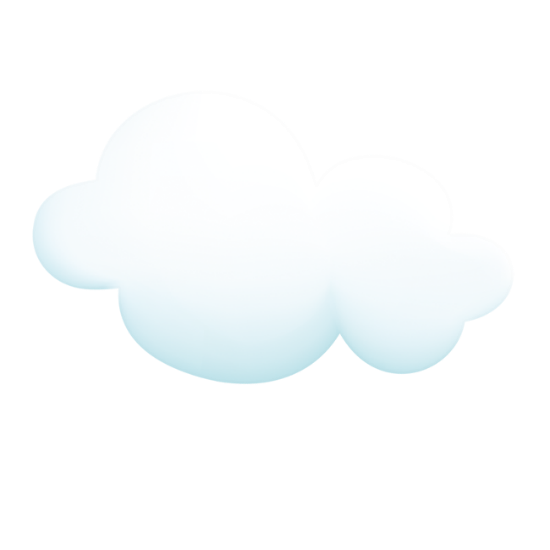 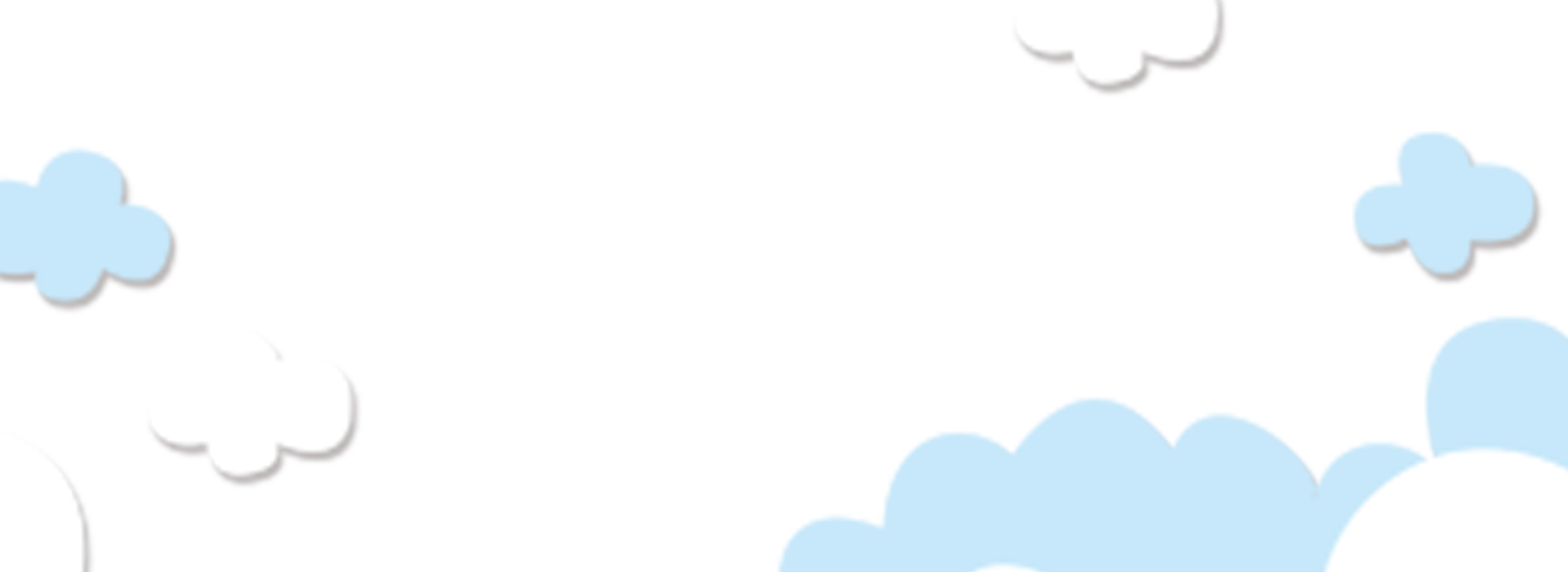 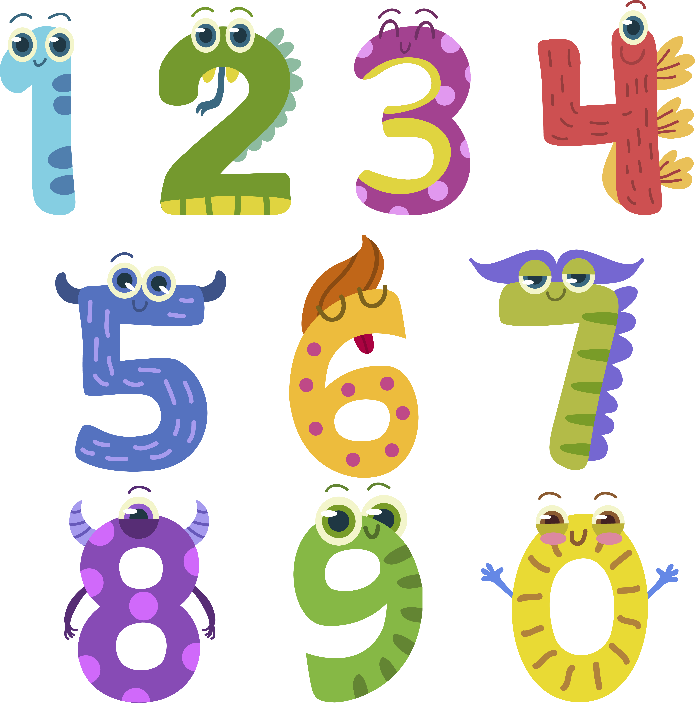 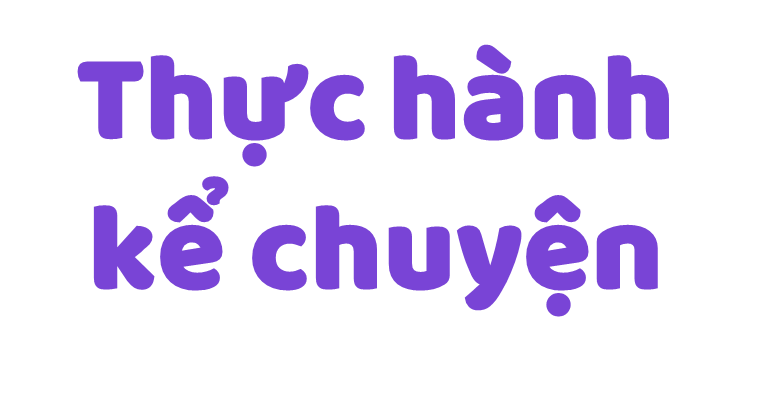 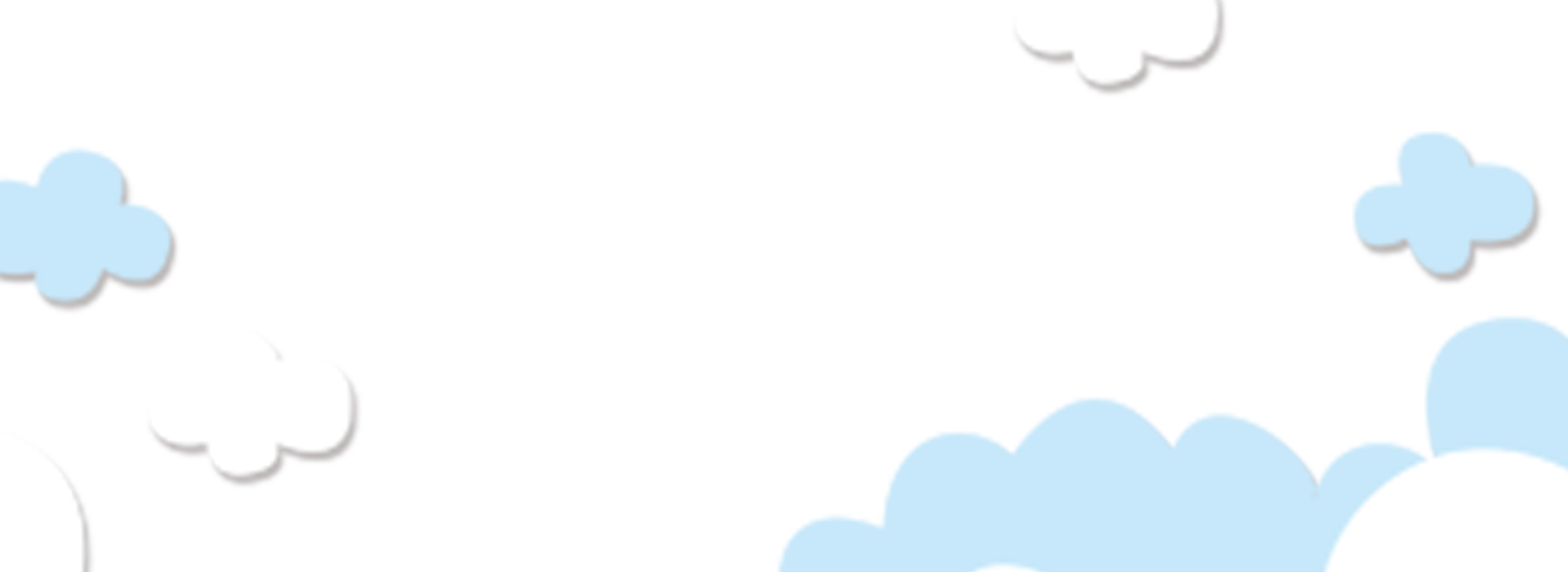 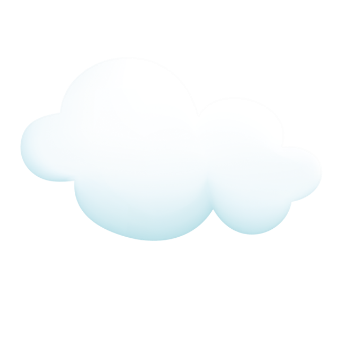 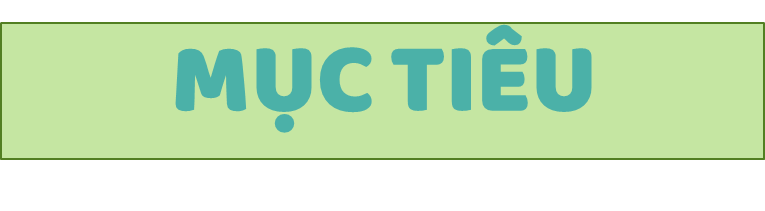 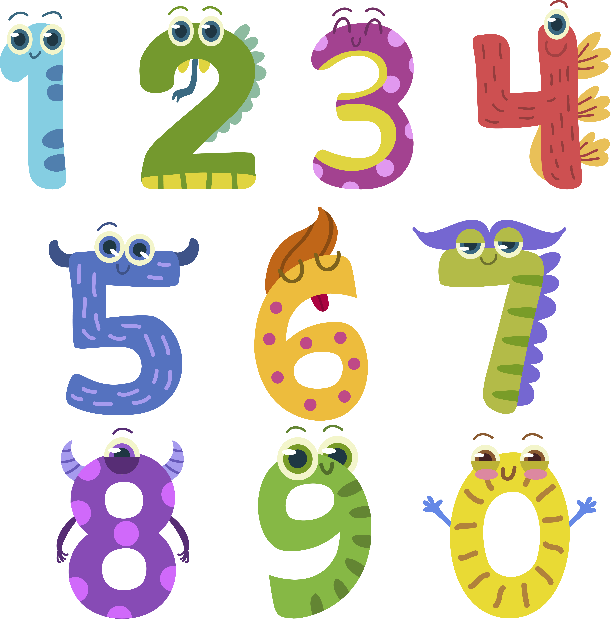 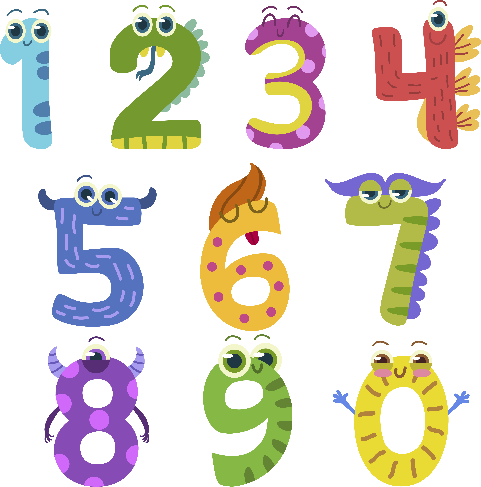 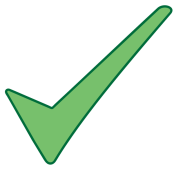 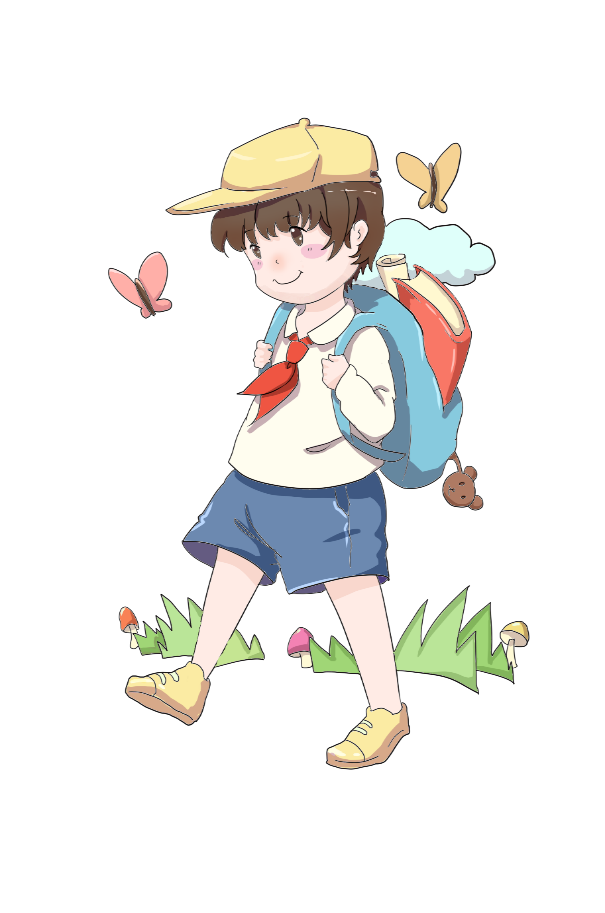 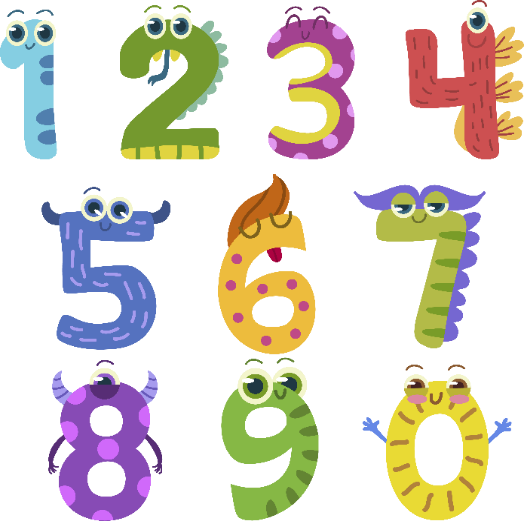 Kể lại được câu chuyện đã nghe, đã đọc về những người biết “sống đẹp”, biết mang lại niềm vui, hạnh phúc cho người khác.
Trình bày được ý nghĩa câu chuyện
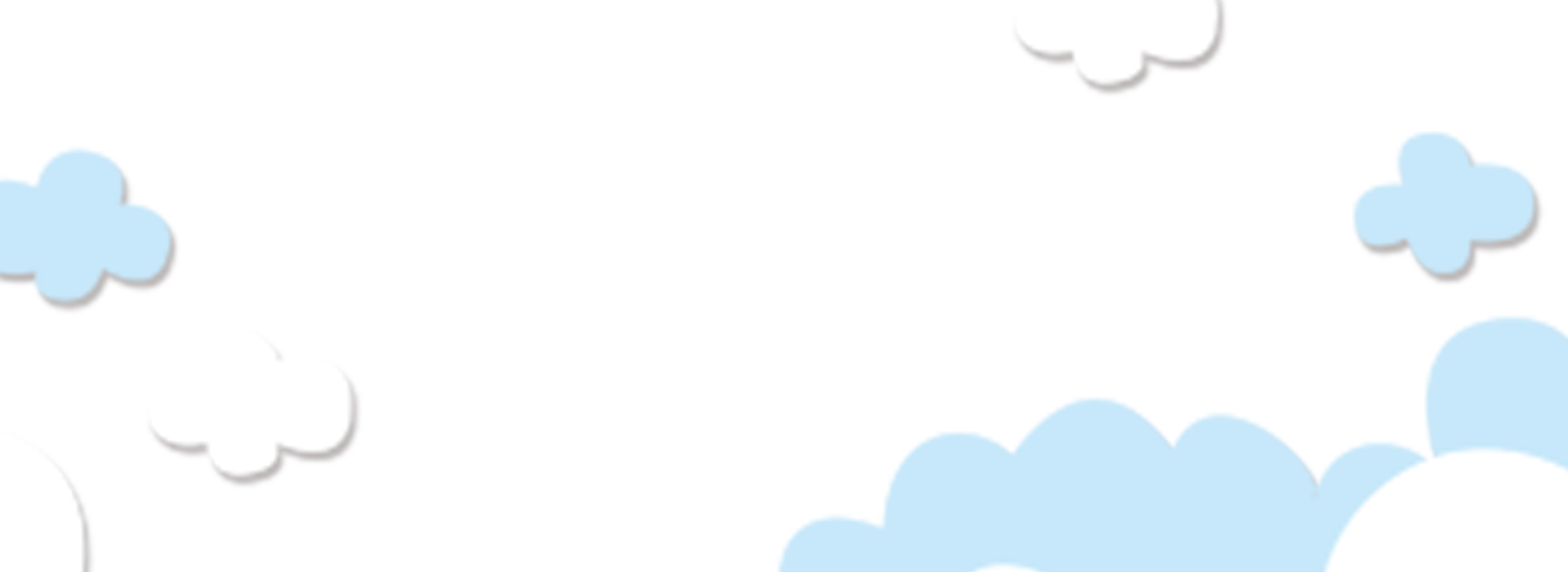 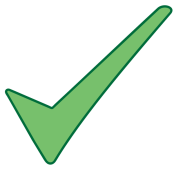 Rèn kỹ năng lắng nghe và đưa ra nhận xét phù hợp cho lời kể của bạn.
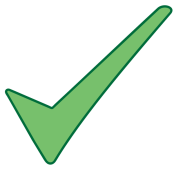 DẶN DÒ
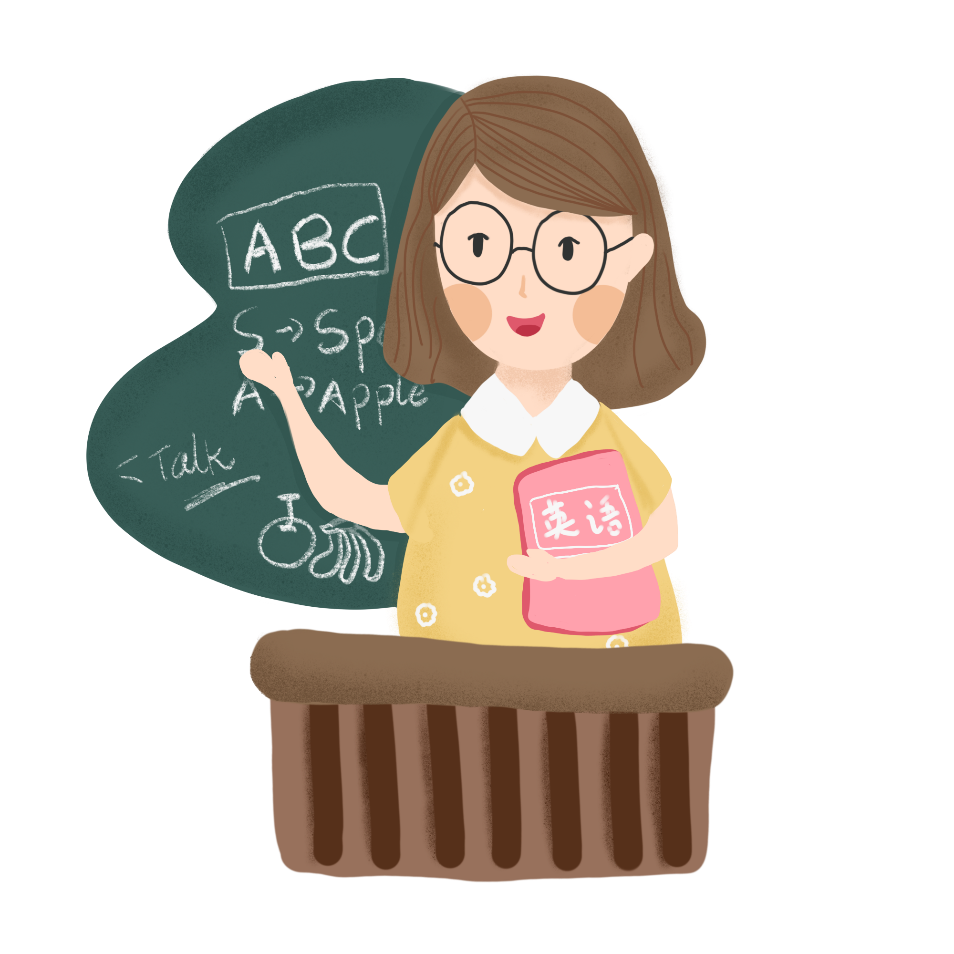 1. Em hãy kể lại câu chuyện cho bạn bè (hoặc người thân) nghe.
2. Chuẩn bị bài sau: Ôn tập
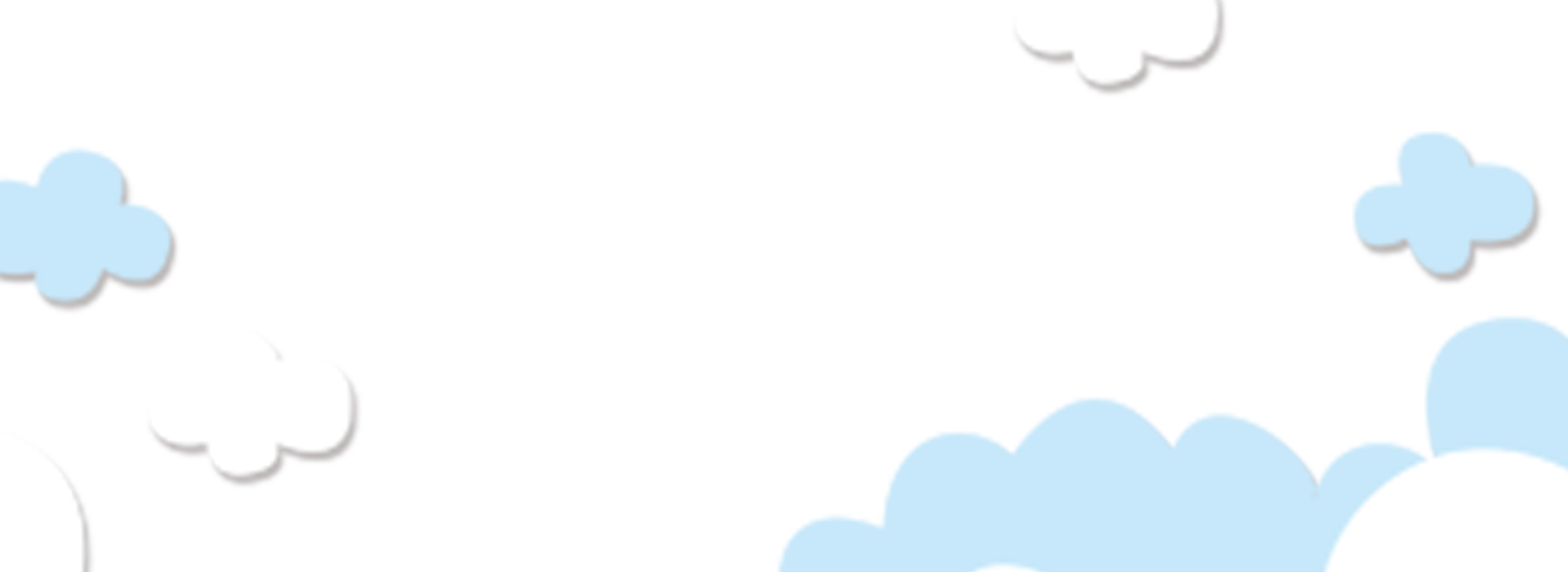 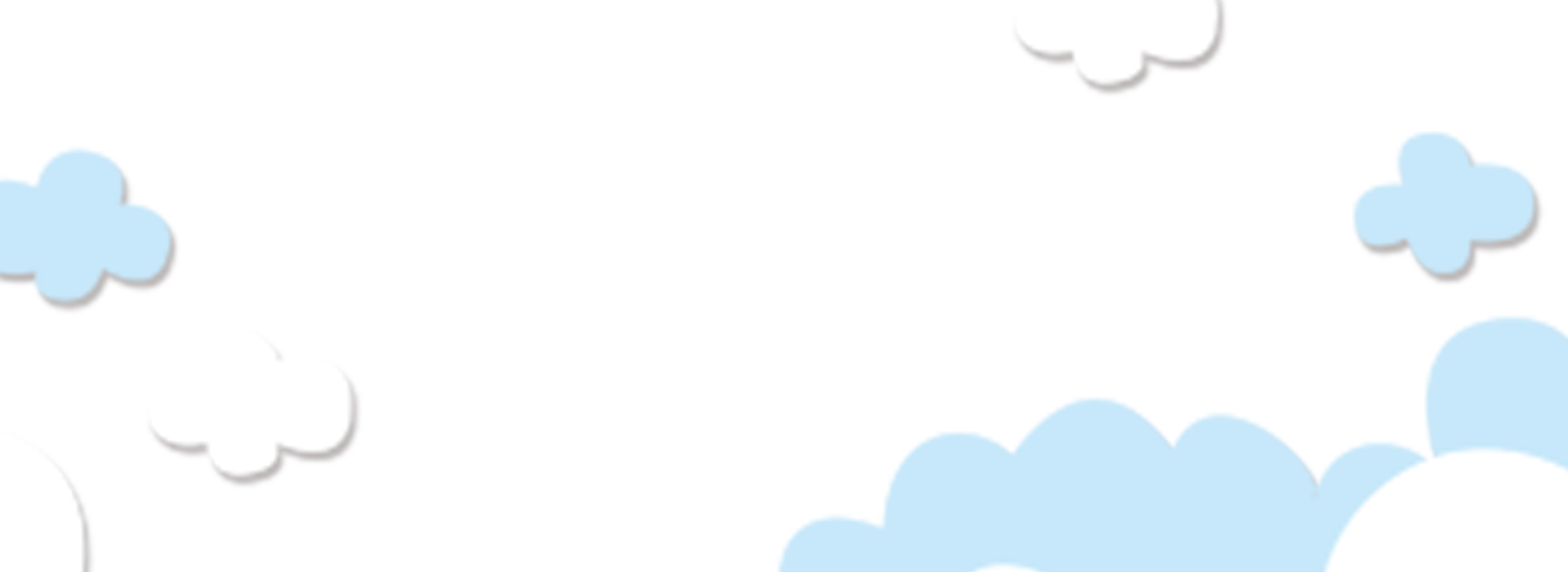